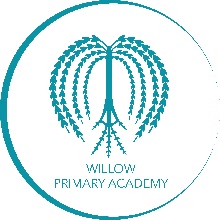 ;
Year 1
Communication and Language
Personal. Social and Emotional Development
Understanding the World
Seasonal Changes – Autumn/
Winter
Human parts and senses
Seasonal Changes – Spring/
Summer
KS1
Everyday materials
EYFS
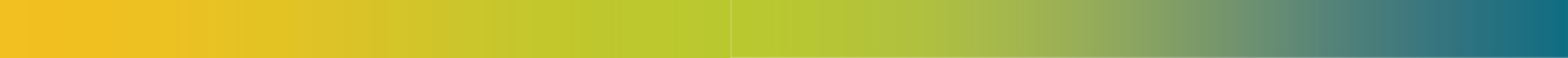 Animal Parts
Science Curriculum Map
Year 2
Uses of everyday materials
Human Survival
Animal Survival
Plants
Habitats
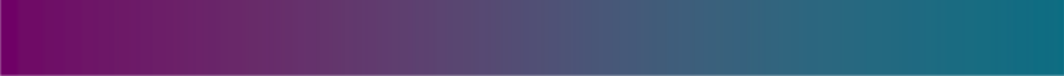 Plant Survival
Year 3
LKS2
Plant Nutrition and Reproduction
Animal Nutrition and the Skeletal System
Year  4
Forces and magnets
Light and Shadows
Rocks
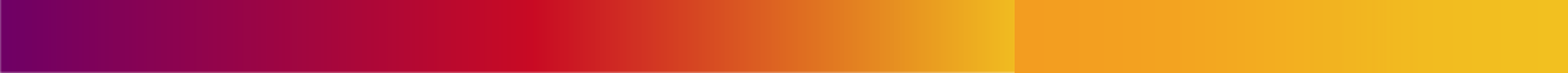 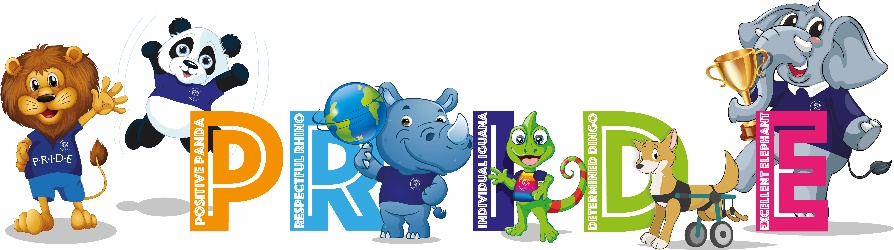 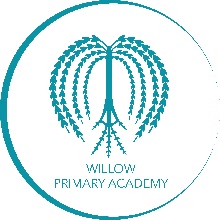 ;
Year 4
Living things – Grouping and Classifying
States of matter
Electrical Circuits and conductors
LKS2
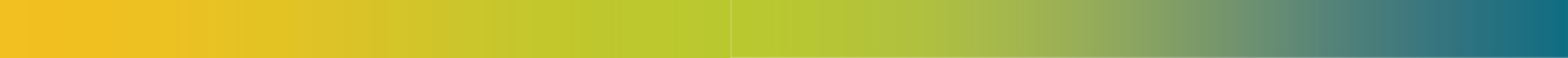 Animals including Humans - Digestive System
Science Curriculum Map
Year 5
Living things and their habitats
Properties and changes of materials
Earth and Space
Sound
UKS2
Animals including humans - Reproduction and Ageing
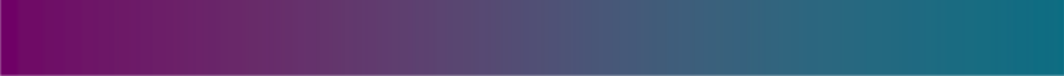 Forces
Year 6
Animals, including humans -  Circulatory system
Electrical Circuits and components
Living things and their habitats
Year  7
Evolution and inheritance
Light Theory
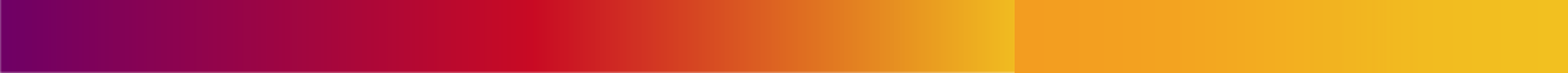 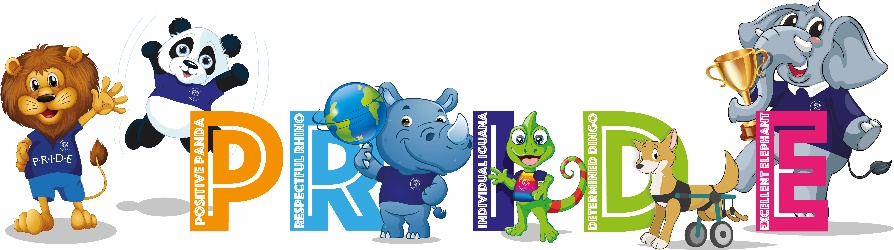 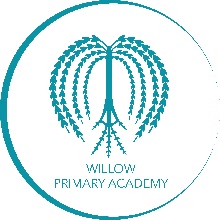 Autumn 1-Year 1
Seasonal Changes – Autumn/Winter
This project teaches children about the four seasons, with a particular focus on autumn and winter. Children will learn about different weather across the seasons and will observe changes in day length. Children will work scientifically by observing, discussing and collecting data.
L1. What are the four seasons?
By the end of this lesson children should:
Observe changes across the four seasons.
Know that the four seasons are spring, summer, autumn and winter.
Describe how the weather changes across the seasons.
Describe day length in Autumn.
L2. What are the signs it is Autumn?
By the end of this lesson children should:
Identify signs of Autumn. 
Observe the local environment and ask and answer questions about seasonal changes.
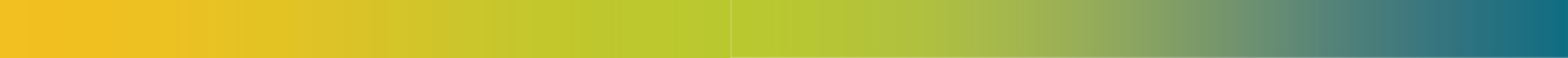 L3. Why do some trees lose their leaves?
By the end of this lesson children should:
Identify, compare, group and sort a variety of common wild and garden plants, including deciduous and evergreen trees, based on observable features.
Observe objects, materials, living things and changes over time, sorting and grouping them based on their features.
L4. How does the weather change in Autumn and Winter?
By the end of this lesson children should:
Know that weather is a physical process.
Describe in simple terms how a physical process affects an area, place or human activity.
Identify different types of weather include sunshine, rain, hail, wind, snow, fog, lightning, storm and cloud.
Know that the weather can change daily and some weather types are more common in certain seasons, such as snow in winter.
Identify changes in the trees and clothes that we wear from autumn to winter.
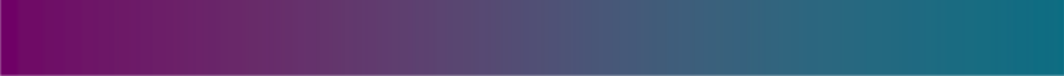 L5. What is the weather like this week?
INVESTIGATE – over a week
By the end of this lesson children should:
Observe and describe different types of weather.
With support, collect and record data about the weather. 
Know that simple equipment can be used for measuring weather including windsocks, thermometers and rain gauges.
Talk about what they have done and say, with help, what they think they have found out.
L6. How do humans and animals adapt in winter?
By the end of this lesson children should:
Describe in simple terms how a physical process affects an area, place or human activity.
Identify signs of Winter. 
Explain how some animals adapt in winter.
Human Parts and Senses
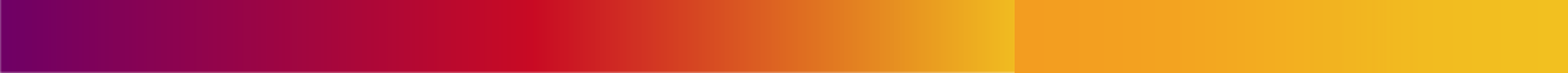 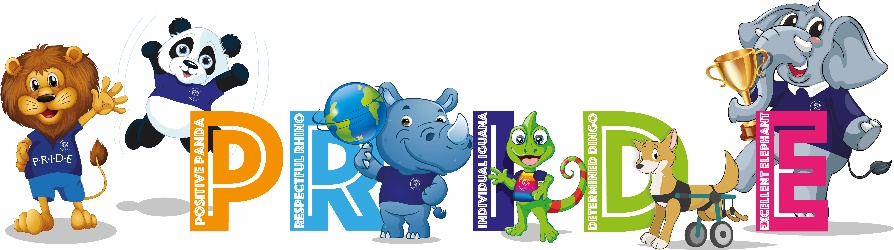 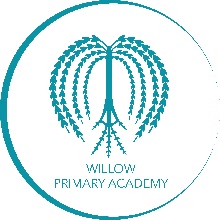 Year 1
Seasonal Changes
Seasonal Changes – Autumn/Winter
This project teaches children about the four seasons, with a particular focus on autumn and winter. Children will learn about different weather across the seasons and will observe changes in day length. Children will work scientifically by observing, discussing and collecting data.
Next Steps  KS1
Prior Learning  EYFS
Next Steps  KS2
Children will know the movement of the planets, including Earth relative to the Sun.
They will also know the movement of the Moon relative to the Earth. 
The children will use the idea of the Earth’s rotation to explain day and night and the Sun’s apparent movement across the sky.
Children will look in more detail at animal habitats beyond the locality, for example, beach, ocean, mountain. 

They will look at how the habitats climate (weather) differ and what they provide for the things that live there.
Children in EYFS have named the seasons and ordered them. 

They have described how the seasons can affect the natural world and how things grow. 

They have talked about seasonal weather.
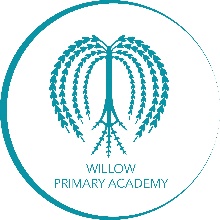 Year 1
Seasonal Changes
Vocabulary
Children will be expected to know and use this key vocabulary in their work and when discussing their learning.
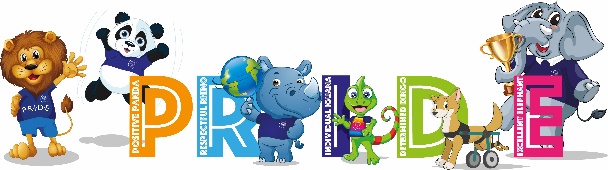 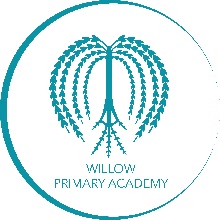 Autumn 2-Year 1
L1. What are our body parts?
By the end of this lesson children should:
Draw and label the main parts of the human body and say which body part is associated with which sense.
With support, gather and record simple data in a range of ways (data tables, diagrams, Venn diagrams).
Observe objects, materials, living things and changes over time, sorting and grouping them based on their features.
Know that the basic body parts are the head, arms, legs, nose, eyes, ears, mouth, hands and feet
L2. Why do we have two hands but one head?
By the end of this lesson children should:
With support, use simple equipment to measure and make observations.
Observe objects, materials, living things and changes over time, sorting and grouping them based on their features.
Discuss what they notice about the number of different body parts and patterns they have found.
Human parts and senses
This project teaches children that humans are a type of animal known as a mammal. They name and count body parts and identify similarities and differences. They learn about the senses, the body parts associated with each sense and their role in keeping us safe.
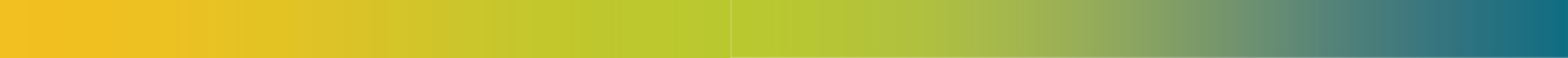 L3. What are our five senses?
By the end of this lesson children should:
Talk about what they have done and say, with help, what they think they have found out.
Draw and label the main parts of the human body and say which body part is associated with which sense.
Explore our senses through a variety of tasks.
L4. What happens if one of our senses doesn’t work?
INVESTIGATE
By the end of this lesson children should:
Ask simple scientific questions.
Use question words including what, why, how, when, who and which.
Explore loss of a sense and record observations and findings.
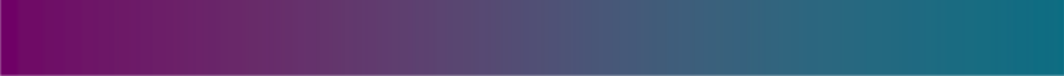 L5. How much can we learn from using our sense of touch?
INVESTIGATE 
By the end of this lesson children should:
With support, follow instructions to perform simple tests and begin to talk about what they might do or what might happen.
Carry out simple tests by following a set of instructions.
Discuss results using vocabulary such as size, texture, temperature, mass, length and colour.
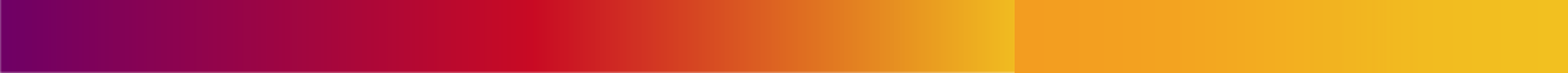 Everyday materials
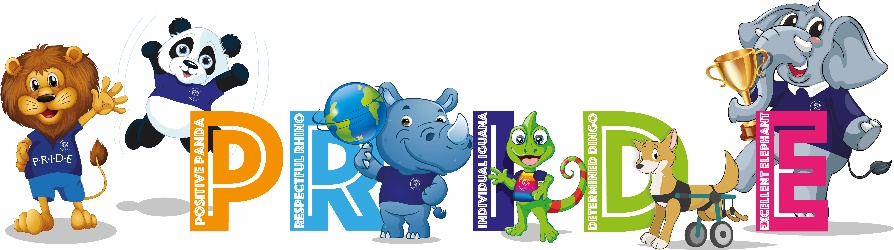 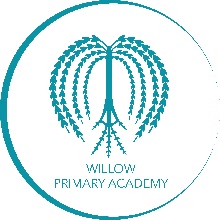 Year 1
Human Parts and Senses
Next Steps  KS1
Human parts and senses
This project teaches children that humans are a type of animal known as a mammal. They name and count body parts and identify similarities and differences. They learn about the senses, the body parts associated with each sense and their role in keeping us safe.
Prior Learning  EYFS
Next Steps  UKS2
Children will continue to look at what happens inside the human body and will study the digestive system and circulatory system.
They will look at teeth as part of the digestive system.
Next Steps  LKS2
Children will look at what is inside the human body and will describe how humans need the skeleton and muscles for support, protection and movement.
Children will look at the basic needs of animals and humans for survival. 

They will also describe the importance of a healthy diet, including exercise, quality sleep and personal hygiene, in keeping us fit and well.
Children in EYFS know about the life cycle of a human and can talk about how they have changed since they were a baby. 

They know that there are similarities and differences between others and themselves. 

They already know some body parts that can be seen.
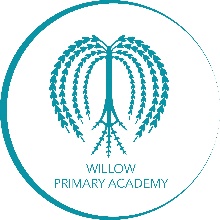 Year 1
Human Parts and Senses
Vocabulary
Children will be expected to know and use this key vocabulary in their work and when discussing their learning.
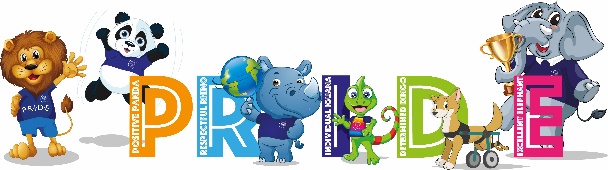 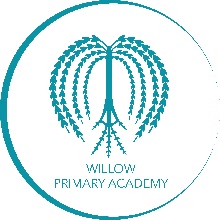 Spring 1-Year 1
Everyday materials
This project teaches children that objects are made from materials. They identify a range of everyday materials and their sources. Children investigate the properties of materials and begin to recognise that a material's properties define its use.
L2. What are natural and manmade materials?
By the end of this lesson children should:
Know where some materials come from. 
Name some natural materials and some manmade materials.
Identify and name what an object is made from, including wood, plastic, glass, metal, water and rock.
L1. What different everyday materials are there?
By the end of this lesson children should:
Identify and name a variety of everyday materials, including wood, plastic, glass, metal, water, and rock by matching a material to its name.
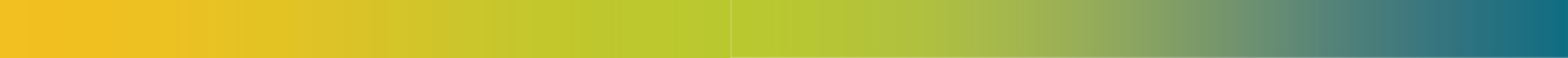 L3. What different properties do materials have? 
By the end of this lesson children should:
Compare and group materials in a variety of ways, such as based on their physical properties; being natural or human-made and being recyclable or non-recyclable.
Describe the simple physical properties of some everyday materials, such as hard or soft; stretchy or stiff; rough or smooth; opaque or transparent; bendy or rigid and waterproof or not waterproof.
L4. What material are everyday objects made from and why?
By the end of this lesson children should:
Name objects and identifying the material which they are made from.
With support, gather and record simple data in a range of ways (data tables, diagrams, Venn diagrams).
Observe objects and materials and sort them based on their features.
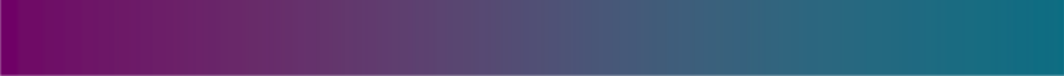 L5. Which material would be best for…?
INVESTIGATE 
By the end of this lesson children should:
With support, follow instructions to perform simple tests and begin to talk about what they might do or what might happen.
Carry out simple tests by following a set of instructions.
Observe closely and suggest answers to the question. 
With support, gather and record simple data in a range of ways.
Talk about what they have done and say, with help, what they think they have found out.
Seasonal Changes – Spring/Summer
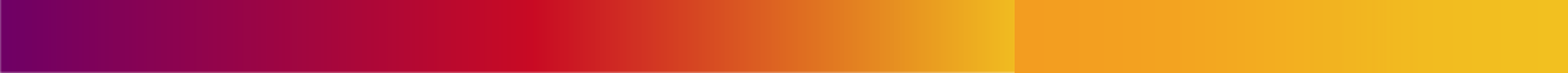 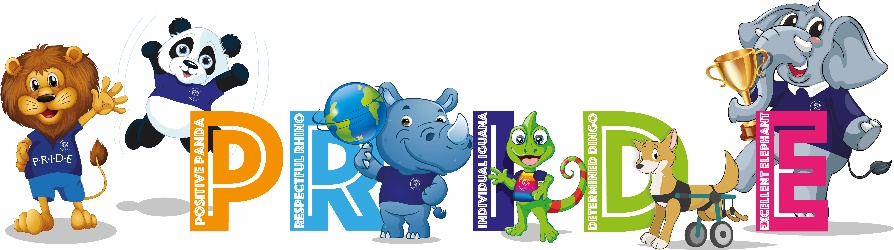 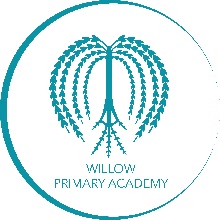 Year 1
Everyday materials
Next Steps  KS1
Prior Learning  EYFS
Next Steps  UKS2
Children will continue to compare and group materials based on a wider range of properties. 

They will learn about reversible and irreversible changes.
Next Steps  LKS2
Children will sort and group materials into solids, liquids and gases. 
They will observe and explain that some materials change state when heated or cooled.
Everyday materials
This project teaches children that objects are made from materials. They identify a range of everyday materials and their sources. Children investigate the properties of materials and begin to recognise that a material's properties define its use.
Children will identify and compare suitability of a variety of everyday materials for particular uses. 

They will describe how some objects and materials can be changed and how their changes can be desirable or undesirable.
Children are able to identify and name a variety of everyday materials, including wood, plastic, glass, metal, water, and paper.

They know some simple properties of materials and can sort objects into groups based on their material.
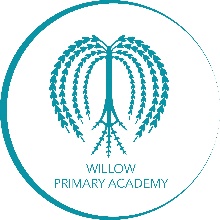 Year 1
Everyday materials
Vocabulary
Children will be expected to know and use this key vocabulary in their work and when discussing their learning.
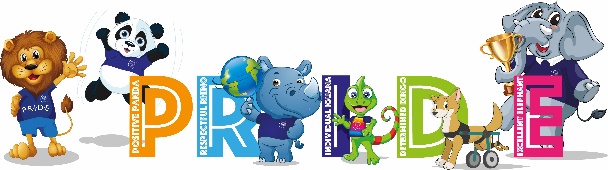 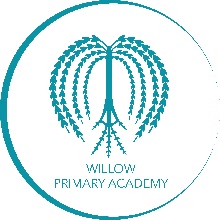 Spring 2-Year 1
L2. How do animals and plants change in the spring?
By the end of this lesson children should:
Describe how a physical process affects an area, place or human activity. 
Explain how animals and plants change in the spring.
Seasonal Changes – Spring/Summer
This project teaches children about the four seasons, with a particular focus on spring and summer. Children will learn about different weather across the seasons and will observe changes in day length. Children will work scientifically by observing, discussing and collecting data.
L1. What are the changes between winter and spring?
By the end of this lesson children should:
Observe changes across the two seasons.
Identify changes in the trees and clothes that we wear from winter to spring.
Know that spring follows winter.
Describe how the weather changes across the seasons.
Describe the changes in day length between Winter and Spring.
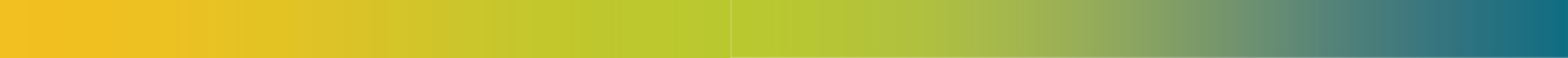 L4. How do we stay safe in the sun?
By the end of this lesson children should:
Describe ways to stay safe in some familiar situations.
Know that using sun cream and wearing a hat helps you to stay safe in the Sun.
With support, follow instructions to perform simple tests and begin to talk about what they might do or what might happen.
With support, use simple equipment to measure and make observations.
L3. How do we know when spring changes to summer?
By the end of this lesson children should:
Observe changes across the two seasons.
Identify changes in the trees and clothes that we wear from spring to summer.
Describe how the weather changes across the seasons.
Describe the changes in day length between Spring and Summer
L5. What is the weather like this week?
INVESTIGATE
By the end of this lesson children should:
Observe and describe different types of weather.
Identify different types of weather include sunshine, rain, hail, wind, snow, fog, lightning, storm and cloud.
With support, collect and record data about the weather. 
Know that simple equipment can be used for measuring weather including windsocks, thermometers and rain gauges.
Talk about what they have done and say, with help, what they think they have found out.
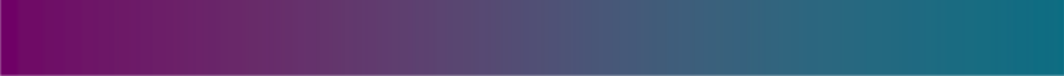 L6. What do I know about the four seasons?
By the end of this lesson children should:
Name and describe the four seasons. 
Identify similarities and differences between seasons. 
Sort and group similarities and differences.
Animal Parts
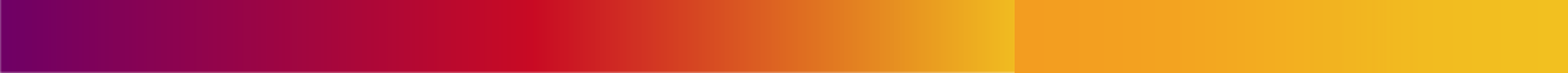 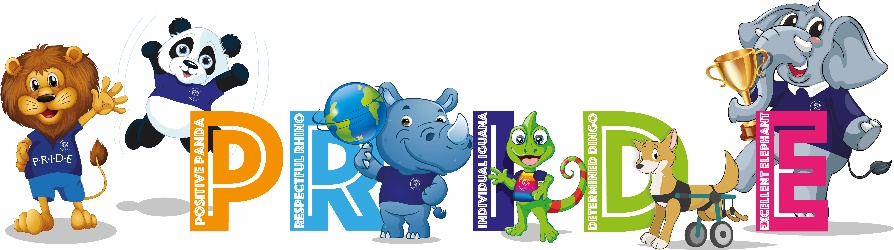 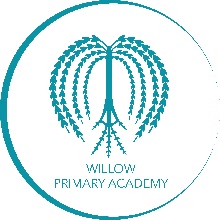 Year 1
Seasonal Changes
Seasonal Changes – Autumn/Winter
This project teaches children about the four seasons, with a particular focus on spring and summer. Children will learn about different weather across the seasons and will observe changes in day length. Children will work scientifically by observing, discussing and collecting data.
Next Steps  KS1
Prior Learning  EYFS
Next Steps  KS2
Children will know the movement of the planets, including Earth relative to the Sun.
They will also know the movement of the Moon relative to the Earth. 
The children will use the idea of the Earth’s rotation to explain day and night and the Sun’s apparent movement across the sky.
Children will look in more detail at animal habitats beyond the locality, for example, beach, ocean, mountain. 

They will look at how the habitats climate (weather) differ and what they provide for the things that live there.
Children in EYFS have named the seasons and ordered them. 

They have described how the seasons can affect the natural world and how things grow. 

They have talked about seasonal weather.
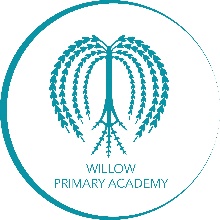 Year 1
Seasonal Changes
Vocabulary
Children will be expected to know and use this key vocabulary in their work and when discussing their learning.
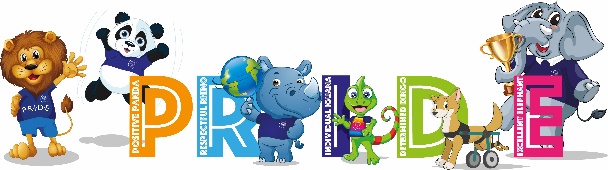 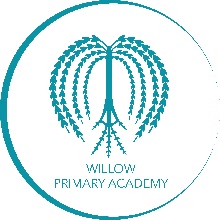 Summer 1-Year 1
Animal Parts
This project teaches children about animals, including fish, amphibians, reptiles, birds, mammals and invertebrates. They identify and describe their common structures, diets, and how animals should be cared for.
L2. Do all animals have the same body parts?
By the end of this lesson children should:
Label and describe the basic structures of a variety of common animals, including fish, amphibians, reptiles, birds and mammals. 
Know that different animal groups have some common body parts.
L1. What are the six main animal groups?
By the end of this lesson children should:
Know that animals are living things.
Identify, compare, group and sort a variety of common animals, including fish, amphibians, reptiles, birds, invertebrates and mammals, based on observable features.
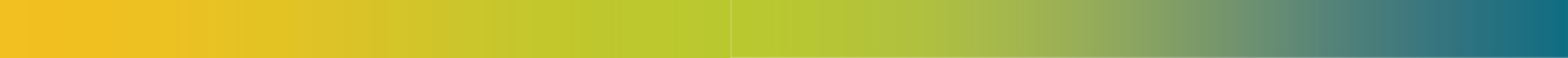 L3. What sort of pets do we have and how do we care for them?
By the end of this lesson children should:
Describe how to care for plants and animals, including pets.
Know that living things need to be cared for in order for them to survive.
Know that living things need water, food, warmth and shelter.
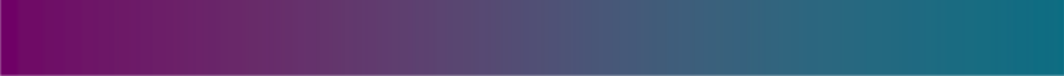 L4. What do animals eat?
By the end of this lesson children should:
Group and sort a variety of common animals based on the foods they eat.
Observe objects, materials, living things and changes over time, sorting and grouping them based on their features.
Know that carnivores eat other animals (meat), herbivores eat plants and omnivores eat other animals and plants.
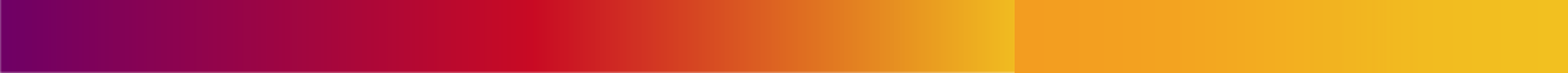 Plants
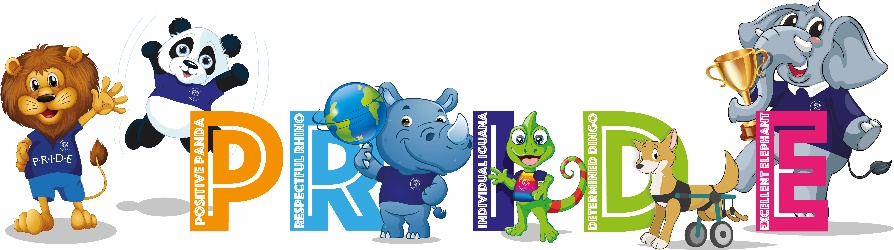 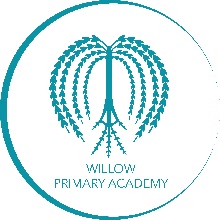 Year 1
Animals Parts
Next Steps  KS1
Animal Parts
This project teaches children about animals, including fish, amphibians, reptiles, birds, mammals and invertebrates. They identify and describe their common structures, diets, and how animals should be cared for.
Prior Learning  EYFS
Next Steps  UKS2
Children will research unfamiliar animals from a range of habitats and explain there belonging in a classification system. 

They will identify how animals are adapted to suit their environment.
Next Steps  LKS2
Children will compare and sort living things from a wider range of environments and in a variety of ways. 

They will explore classification keys to help group, identify and name a variety of living things.
Children will identify and name a variety of plants and animals in their habitats. 

They will look at simple food chains to describe how living things depend on each other as a source of food.
Children in EYFS know about the life cycle of a human and can talk about how they have changed since they were a baby. 

They know that there are similarities and differences between others and themselves. 

They already know some body parts that can be seen.
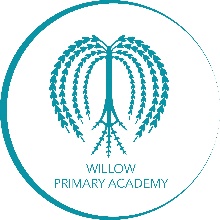 Year 1
Animal Parts
Vocabulary
Children will be expected to know and use this key vocabulary in their work and when discussing their learning.
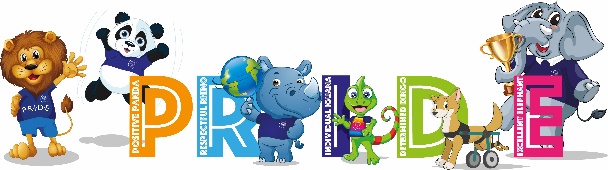 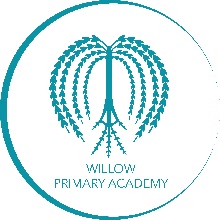 Summer 2-Year 1
L2. What different plants are there?
By the end of this lesson children should:
Identify, compare, group and sort a variety of common wild and garden plants based on observable features.
Plants
This project teaches children about wild and garden plants by exploring the local environment. They identify and describe the basic parts of plants and observe how they change over time.
L1. Where do new plants come from?
By the end of this lesson children should:
Ask simple questions and recognise that they can be answered in different ways. 
Observing closely, using simple equipment.
Describe and compare plants, seeds and bulbs.
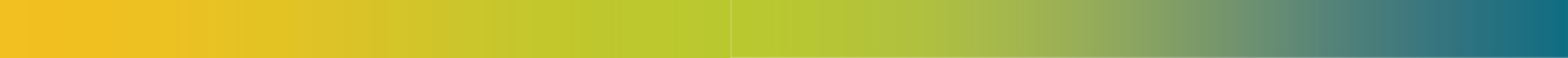 L4. What parts of plants and trees are there?
By the end of this lesson children should:
With support, gather and record simple data in a range of ways (data tables, diagrams, Venn diagrams).
Label and describe the basic structure of a variety of common plants. 
Know that the basic plant parts include root, stem, leaf, flower, petal and fruit.
L3. What different trees are there?
By the end of this lesson children should:
Identify, compare, group and sort a variety of deciduous and evergreen trees based on observable features.
L5. Why are the leaves so important?
INVESTIGATE
By the end of this lesson children should:
With support, follow instructions to perform simple tests and begin to talk about what they might do or what might happen.
Carry out simple tests by following a set of instructions.
Observe closely and suggest answers to the question. 
With support, gather and record simple data in a range of ways.
Talk about what they have done and say, with help, what they think they have found out.
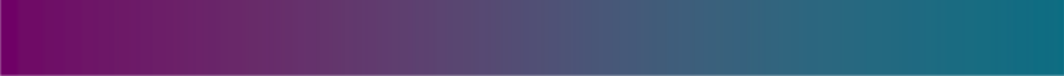 L6. Why are plants important for animals and humans?
By the end of this lesson children should:
Ask simple scientific questions. 
Know that question words include what, why, how, when, who and which.
Know that plants provide shelter, food and materials to animals and humans.
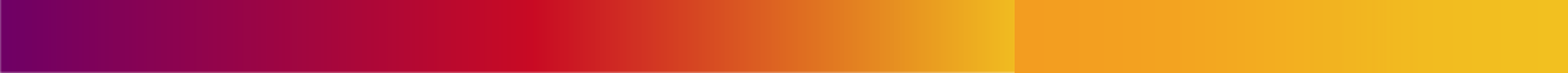 Year 2
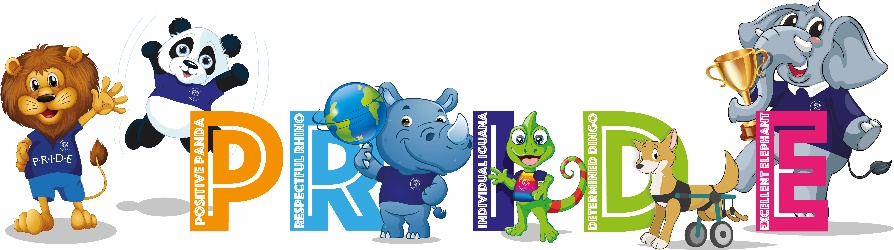 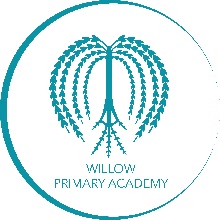 Year 1
Plants
Next Steps  KS1
Plants
This project teaches children about wild and garden plants by exploring the local environment. They identify and describe the basic parts of plants and observe how they change over time.
Prior Learning  EYFS
Next Steps  UKS2
Children will label and draw the parts of a flower involved in sexual reproduction in plants (stamen, filament, anther, pollen, carpel, stigma, style, ovary, ovule and sepal).
Next Steps  LKS2
Children will name and describe the functions of parts of a plant. 

They will describe what a plant requires for life and growth and how this may vary from plant to plant. 

They will also investigate how water is transported within plants.
Children will identify and name a variety of plants and animals in their habitats. 

They will describe how plants need water, light and a suitable temperature to grow and stay healthy.
Children in EYFS know the correct basic scientific vocabulary to describe parts of plants and they know what plants need to survive and grow healthily. 

They have made observations about plants and can name some common plants in the local environment.
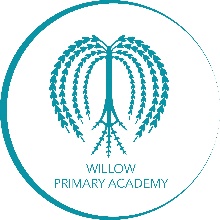 Year 1
Plants
Vocabulary
Children will be expected to know and use this key vocabulary in their work and when discussing their learning.
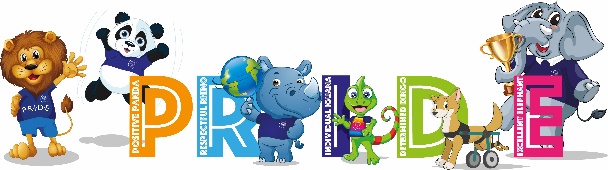 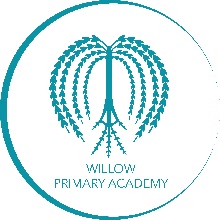 Autumn 1-Year 2
L1. Is it living, dead or never been alive?
By the end of this lesson children should:
Compare and group things that are living, dead or have never been alive. 
Know that living things are those that are alive. Dead things are those that were once living but are no longer. Some things have never been alive.
Know the seven life processes of living things: moving, breathing, using their senses, feeding, getting rid of waste, having offspring and growing.
Habitats
This project teaches children about habitats and what a habitat needs to provide. They explore local habitats to identify and name living things and begin to understand how they depend on one another for food and shelter.
L2. What different habitats are there around the world?
By the end of this lesson children should:
Describe a range of local habitats and habitats beyond their locality (beaches, rainforests, deserts, oceans and mountains) and what all habitats provide for the things that live there. 
Know that a habitat is a place where plants and animals live.
Know that local habitats include parks, woodland and gardens. Habitats beyond the locality include beaches, rainforests, deserts, oceans and mountains.
Know that a habitat provides food, water, shelter and space.
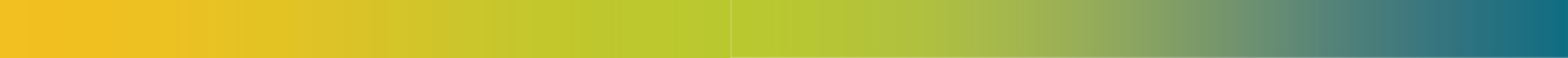 L4. What do animals eat?
By the end of this lesson children should:
Know that an animal's habitat must provide water, food, air and shelter for the animal to survive.
Know that animals eat food that is found in their habitat. Herbivores eat plants. Omnivores eat plants and animals (meat). Carnivores eat other animals (meat).
L3. What plants and animals live in different habitats?
By the end of this lesson children should:
Identify and name a variety of plants and animals in a range of habitats.
Know that a habitat is a place where plants and animals live.
L5. What is a food chain?
By the end of this lesson children should:
Interpret and construct simple food chains to describe how living things depend on each other as a source of food.
Know that food chains show how living things depend on one another for food. Plants always start a food chain because they are producers that make their own food using sunlight.
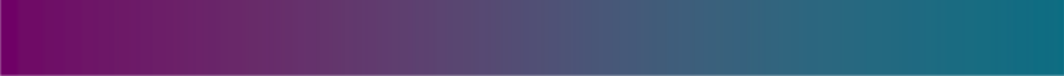 L6. How do animals adapt to their habitat?
By the end of this lesson children should:
Interpret and construct simple food chains to describe how living things depend on each other as a source of food.
Observe living things and changes over time, sorting and grouping them based on their features and explaining their reasoning.
Know that prey animals have different ways to avoid capture by predators.
L7. How do plants adapt to their habitat?
By the end of this lesson children should:
Follow a set of instructions to perform a range of simple tests, making simple predictions and suggest ways to answer their questions.
Interpret and construct simple food chains to describe how living things depend on each other as a source of food.
Observe living things and changes over time, sorting and grouping them based on their features and explaining their reasoning. 
Know that plants have adaptations that protect them from being eaten by animals.
Animal 
Survival
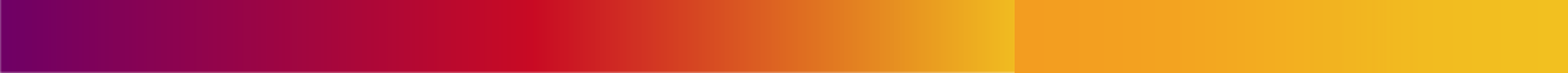 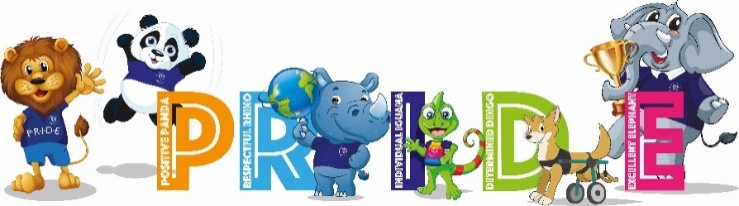 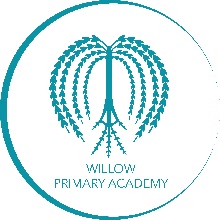 Year 2
Habitats
Habitats
This project teaches children about habitats and what a habitat needs to provide. They explore local habitats to identify and name living things and begin to understand how they depend on one another for food and shelter.
Prior Learning
KS1
Prior Learning  EYFS
Next Steps  UKS2
Children will research unfamiliar animals and plants from a range of habitats. 
They will identify how animals and plants have adapted to suit their environment in different ways.
They will also explain how living things have changed over time, using evidence.
Next Steps  LKS2
Children will compare and group living things from a range of environments based on observable features and behaviours. 
They will explore and use classification keys.
 They will know how environments can change and the impact this has on living things.
Children have learnt about different types of  animals, including fish, amphibians, reptiles, birds, mammals and invertebrates. 

They can identify and describe their common structures, diets, and how animals should be cared for.
Children in EYFS know what animals need to survive. 

They can talk about where animals live and can explain why they might live there. 

They have started to describe habitats.
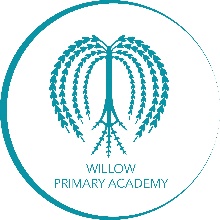 Year 2
Habitats
Vocabulary
Children will be expected to know and use this key vocabulary in their work and when discussing their learning.
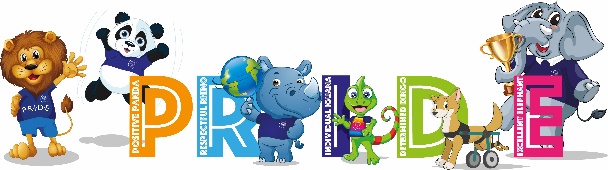 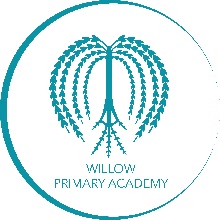 Autumn 2-Year 2
Animal Survival
This project teaches children about growth in animals by exploring the life cycles of some familiar animals. They build on learning about the survival of humans by identifying the basic needs of animals for survival, including food, water, air and shelter.
L2. What is a microhabitat and what lives there?
INVESTIGATE
By the end of this lesson children should:
Identify and name a variety of plants and animals in a range of habitats and microhabitats. 
Know that a microhabitat is a very small habitat.
L1. What do animals need to survive?
By the end of this lesson children should:
Explain how animals, including humans, need water, food, air and shelter to survive.
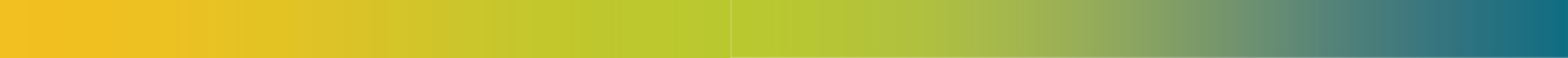 L4. What food chains are there in a microhabitat?
By the end of this lesson children should:
Interpret and construct simple food chains to describe how living things depend on each other as a source of food. 
Know that food chains show how living things depend on one another for food. Plants always start a food chain because they are producers that make their own food using sunlight.
L3. What is an invertebrate?
By the end of this lesson children should:
Identify and name a variety of plants and animals in a range of habitats and microhabitats. 
Know that a habitat is a place where plants and animals live.
Know that a microhabitat is a very small habitat.
Know that invertebrates are animals without a backbone.
Know that invertebrates include worms, molluscs, crustaceans, insects, arachnids and myriapods.
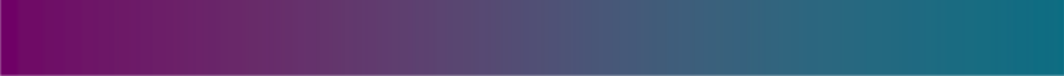 L5. Do all animals grow, change and reproduce in the same way?
INVESTIGATE
By the end of this lesson children should:
Describe the basic life cycles of some familiar animals (egg, caterpillar, pupa, butterfly; egg, chick, chicken; spawn, tadpole, froglet, frog). 
Know that animals are born or hatch from eggs. The young grow and change until they become adults that can reproduce.
Know that a life cycle can be drawn as a circular diagram.
L6. How does animal behaviour change through the seasons?
By the end of this lesson children should:
Explain how animals, including humans, need water, food, air and shelter to survive.
Describe typical UK seasonal weather patterns. 
Know that the UK has typical weather in each of the seasons. For example, winter is cold and sometimes frosty, whereas summer is warm and sometimes sunny.
Know that many animals behave differently in different seasons in the UK. These different behaviours, such as migration and hibernation, are linked to their life cycles, with spring often being the time for new offspring.
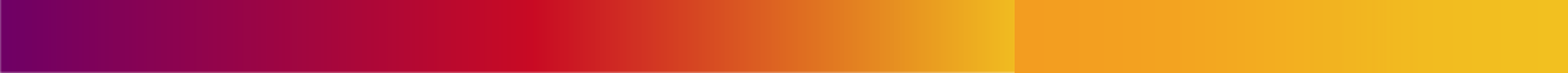 Human Survival
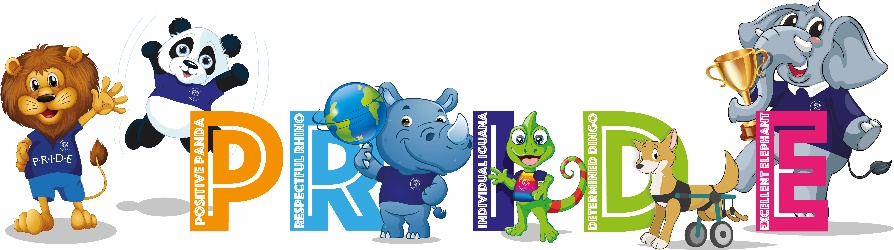 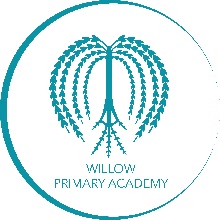 Year 2
Animal Survival
Prior Learning
KS1
Animal Survival
This project teaches children about growth in animals by exploring the life cycles of some familiar animals. They build on learning about the survival of humans by identifying the basic needs of animals for survival, including food, water, air and shelter.
Prior Learning  EYFS
Next Steps  UKS2
Children will research unfamiliar animals and plants from a range of habitats. 
They will identify how animals and plants have adapted to suit their environment in different ways.
They will also explain how living things have changed over time, using evidence.
Next Steps  LKS2
Children will compare and group living things from a range of environments based on observable features and behaviours. 
They will explore and use classification keys.
 They will know how environments can change and the impact this has on living things.
Children have learnt about different types of  animals, including fish, amphibians, reptiles, birds, mammals and invertebrates. 

They can identify and describe their common structures, diets, and how animals should be cared for.
Children in EYFS know what animals need to survive. 

They can talk about where animals live and can explain why they might live there. 

They have started to describe habitats.
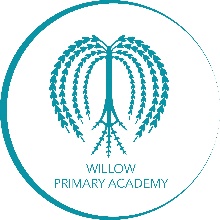 Year 2
Animal Survival
Vocabulary
Children will be expected to know and use this key vocabulary in their work and when discussing their learning.
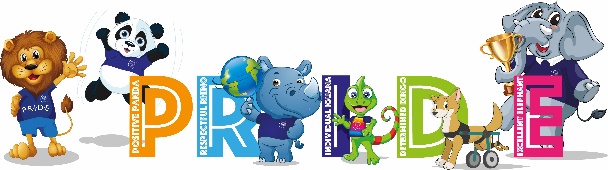 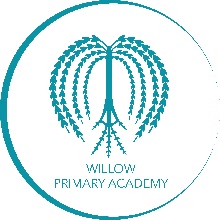 Spring 1-Year 2
L1. What are the different stages in a human life?
By the end of this lesson children should:
Describe the stages of human development (baby, toddler, child, teenager, adult and elderly).
Use a range of methods (tables, charts, diagrams and Venn diagrams) to gather and record simple data with some accuracy. 
Know that humans grow from baby to toddler to child to teenager to adult to elderly.
Know that a life cycle is a circular diagram.
Human Survival
This project teaches children about the basic needs of humans for survival, including the importance of exercise, nutrition and good hygiene. They learn how human offspring grow and change over time into adulthood.
L2. What do humans need to survive?
By the end of this lesson children should:
Describe what humans need to survive. 
Know that humans need water, food, air and shelter to survive.
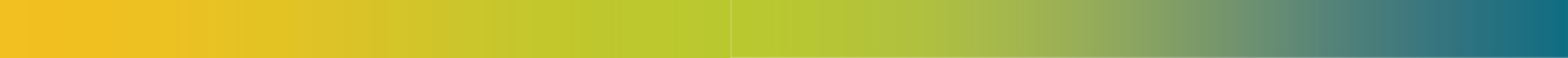 L3. How do we stay healthy?
By the end of this lesson children should:
Describe the importance of a healthy lifestyle, including exercise, a balanced diet, good quality sleep and personal hygiene. 
Know that a healthy lifestyle includes exercise, a balanced diet, good quality sleep and personal hygiene.
L4. Why do we need exercise?
INVESTIGATE
By the end of this lesson children should:
Follow a set of instructions to perform a range of simple tests, making simple predictions for what might happen and suggesting ways to answer their questions.
Use a range of methods (tables, charts, diagrams and Venn diagrams) to gather and record simple data with some accuracy.
Use simple equipment to measure and make observations.
Understand the importance of regular exercise.
L5. Why should we use soap?
INVESTIGATE 
By the end of this lesson children should:
Follow a set of instructions to perform a range of simple tests, making simple predictions for what might happen and suggesting ways to answer their questions. 
Explain the reasons for using soap when washing.
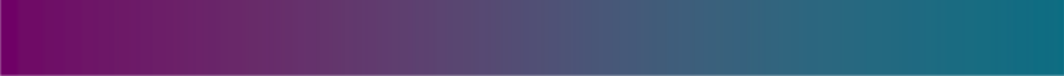 L6. How easily can germs spread from person to person?
INVESTIGATE
By the end of this lesson children should:
Follow a set of instructions to perform a range of simple tests, making simple predictions for what might happen and suggesting ways to answer their questions. 
Observe changes over time.
Use simple equipment to measure and make observations.
Use a range of methods (tables, charts, diagrams and Venn diagrams) to gather and record simple data with some accuracy.
Begin to notice patterns and relationships in their data and explain what they have done and found out using simple scientific language.
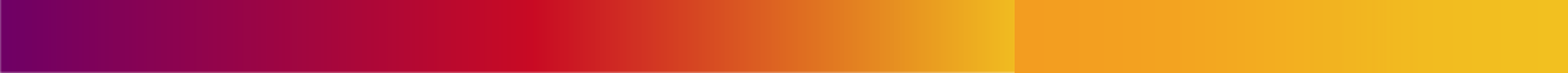 Uses of everyday materials
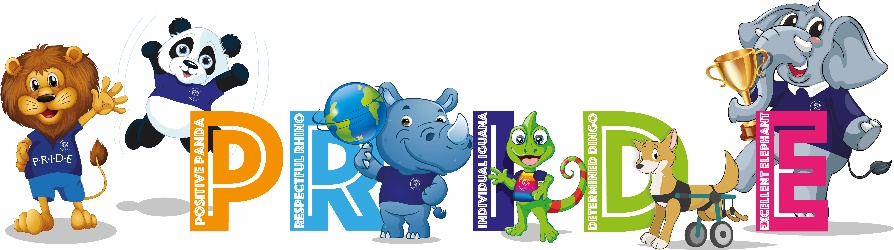 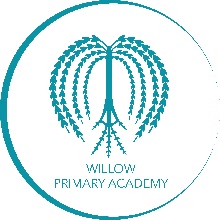 Year 2
Human Survival
Prior Learning
KS1
Human Survival
This project teaches children about the basic needs of humans for survival, including the importance of exercise, nutrition and good hygiene. They learn how human offspring grow and change over time into adulthood.
Prior Learning  EYFS
Next Steps  UKS2
Children will continue to look at what happens inside the human body and will study the digestive system and circulatory system.
They will look at teeth as part of the digestive system.
Next Steps  LKS2
Children will look at what is inside the human body and will describe how humans need the skeleton and muscles for support, protection and movement.
Children know that humans are a type of animal known as a mammal. 

They have named and counted body parts and identified similarities and differences. 

They have learnt about the senses, the body parts associated with each sense and their role in keeping us safe.
Children in EYFS know about the life cycle of a human and can talk about how they have changed since they were a baby. 

They know that there are similarities and differences between others and themselves. 

They already know some body parts that can be seen.
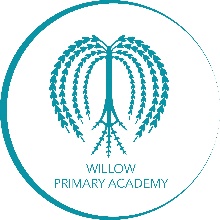 Year 2
Human Survival
Vocabulary
Children will be expected to know and use this key vocabulary in their work and when discussing their learning.
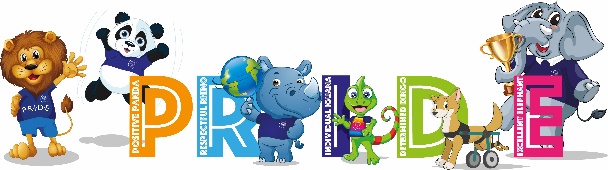 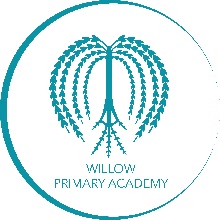 Spring 2-Year 2
Uses of everyday materials
This project teaches children about the uses of everyday materials and how materials' properties make them suitable or unsuitable for specific purposes. They begin to explore how materials can be changed.
L2. Which materials change shape?
By the end of this lesson children should:
Describe how some objects and materials can be changed and how these changes can be desirable or undesirable. 
Know that some objects and materials can be changed by squashing, bending, twisting, stretching, heating, cooling, mixing and being left to decay.
L1. What is it made of?
By the end of this lesson children should:
Observe objects, materials, living things and changes over time, sorting and grouping them based on their features and explaining their reasoning.
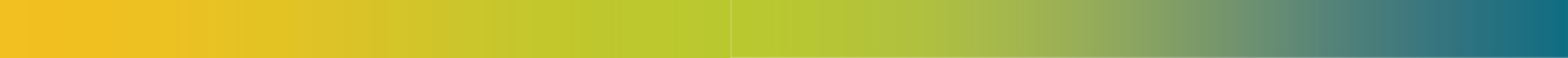 L3. Do all materials return to their original shape after shaping?
INVESTIGATE
By the end of this lesson children should:
Follow a set of instructions to perform a range of simple tests, making simple predictions for what might happen and suggesting ways to answer their questions.
Begin to notice patterns and relationships in their data and explain what they have done and found out using simple scientific language.
Use a range of methods (tables, charts, diagrams and Venn diagrams) to gather and record simple data with some accuracy.
L4. What are objects made from and why?
INVESTIGATE
By the end of this lesson children should:
Compare the suitability of a range of everyday materials for particular uses, including wood, metal, plastic, glass, brick, rock, paper and cardboard . 
Know that a material's physical properties make it suitable for particular purposes, such as glass for windows and brick for building walls.
Know that objects can be made from one material, more than one material or different materials with similar properties.
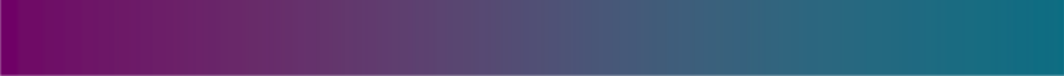 L5. Which paper is the strongest/most absorbent?
INVESTIGATE 
By the end of this lesson children should:
Begin to notice patterns and relationships in their data and explain what they have done and found out using simple scientific language. 
Know that results from an investigation can be used to answer a question.
L6. What happens to the objects we throw away?
INVESTIGATE
By the end of this lesson children should:
Sort objects into recyclable and non-recyclable. 
Describe how human behaviour can be beneficial to local and global environments, now and in the longer term. 
Know that conservation activities include reducing, reusing and recycling, composting, saving water and saving energy.
Know that conservation activities protect the environment for people in the future.
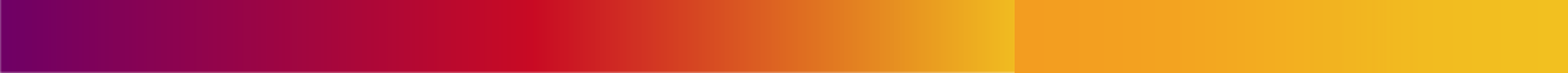 Plant Survival
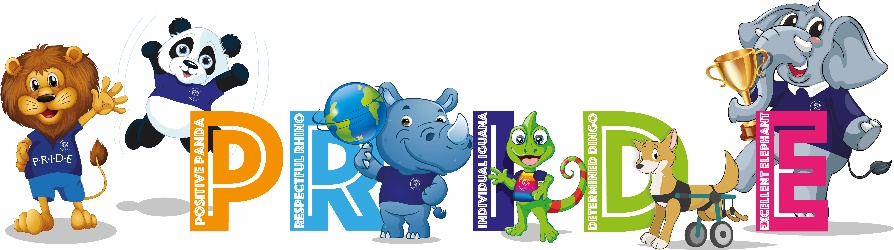 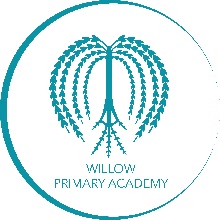 Year 2
Uses of everyday materials
Prior Learning
KS1
Uses of everyday materials
This project teaches children about the uses of everyday materials and how materials' properties make them suitable or unsuitable for specific purposes. They begin to explore how materials can be changed.
Prior Learning  EYFS
Next Steps  UKS2
Children will continue to compare and group materials based on a wider range of properties. 

They will learn about reversible and irreversible changes.
Next Steps  LKS2
Children will sort and group materials into solids, liquids and gases. 
They will observe and explain that some materials change state when heated or cooled.
Children will know that objects are made from materials. 

They have identified a range of everyday materials and their sources. 

Children have investigated the properties of materials and begun to recognise that a material's properties define its use.
Children are able to identify and name a variety of everyday materials, including wood, plastic, glass, metal, water, and paper.

They know some simple properties of materials and can sort objects into groups based on their material.
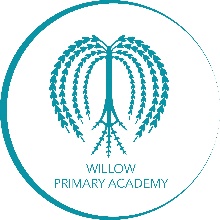 Year 2
Uses of everyday materials
Vocabulary
Children will be expected to know and use this key vocabulary in their work and when discussing their learning.
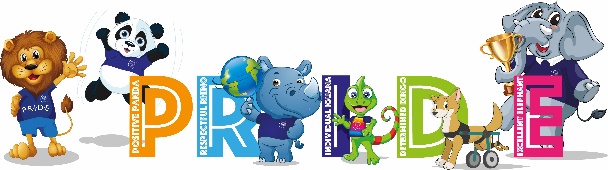 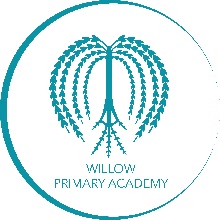 Summer-Year 2
L2. What’s inside a seed?
INVESTIGATE
By the end of this lesson children should:
Know that a seed is a small object made by a plant that can grow into a new plant.
Know that seeds need water and warmth to start growing (germinate).
Plant Survival
This project teaches children about the growth of plants from seeds and bulbs. They observe the growth of plants first-hand, recording changes over time and identifying what plants need to grow and stay healthy.
L1. What are the different parts of the plant?
By the end of this lesson children should:
Describe how plants need water, light and a suitable temperature to grow and stay healthy. 
Know that many plants grow from seeds or bulbs.
Know that plants have roots, stems, leaves, flowers and fruit.
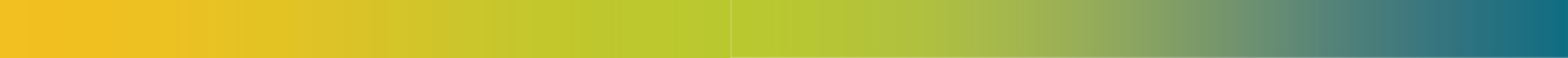 L3. What is the life cycle of a plant?
By the end of this lesson children should:
Know that as the plant grows bigger, it develops leaves and flowers.
Know that the flowers of plants produce seeds.
Know that the flowers on some plants develop into fruit that contains seeds.
Know that seeds also form inside cones.
Identify some of the ways that seeds are dispersed.
Know that seeds need water and warmth to start growing (germinate).
L4. What do plants need to grow and stay healthy?
By the end of this lesson children should:
Know where plants grow well. 
Describe how plants needs water, light and suitable temperature to grow and stay healthy.
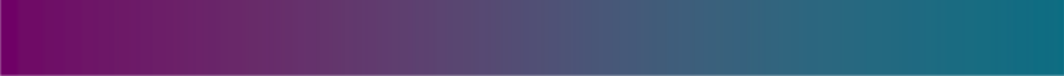 L5. What happens if plants don’t get all the things they need?
INVESTIGATE 
By the end of this lesson children should:
Follow a set of instructions to perform a range of simple tests, making simple predictions for what might happen and suggesting ways to answer their questions. 
Say what a plant looks like if it has not had everything it needs. 
Identify a healthy plant and an unhealthy plant. 
Suggest what a plant needs to be healthy again
L6. Do all plants need the same things to grow?
INVESTIGATE
By the end of this lesson children should:
Ask and answer scientific questions about the world around them.
Know that questions can help us find out about the world.
Explain how plants are suited to their different habitats.
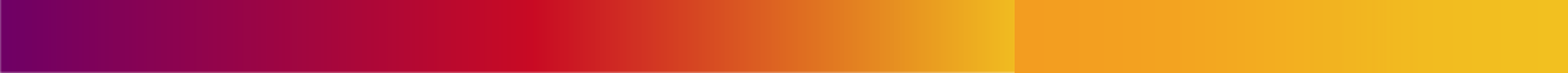 Year 3
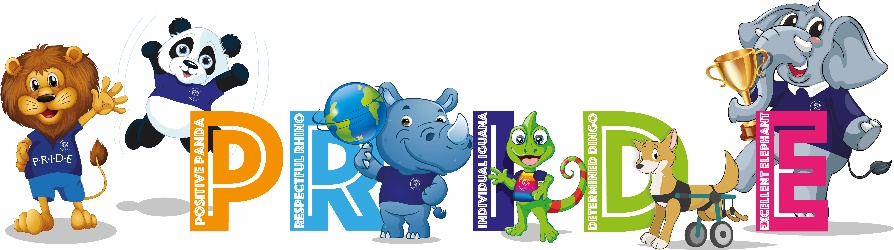 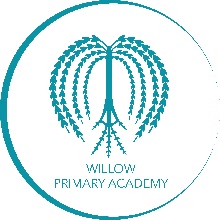 Year 2
Plant Survival
Prior Learning
KS1
Plant Survival
This project teaches children about the growth of plants from seeds and bulbs. They observe the growth of plants first-hand, recording changes over time and identifying what plants need to grow and stay healthy.
Prior Learning  EYFS
Next Steps  UKS2
Children will label and draw the parts of a flower involved in sexual reproduction in plants (stamen, filament, anther, pollen, carpel, stigma, style, ovary, ovule and sepal).
Next Steps  LKS2
Children will name and describe the functions of parts of a plant. 

They will describe what a plant requires for life and growth and how this may vary from plant to plant. 

They will also investigate how water is transported within plants.
Children learnt about wild and garden plants by exploring the local environment. 

They identified and described the basic parts of plants and observed how they change over time.
Children in EYFS know the correct basic scientific vocabulary to describe parts of plants and they know what plants need to survive and grow healthily. 

They have made observations about plants and can name some common plants in the local environment.
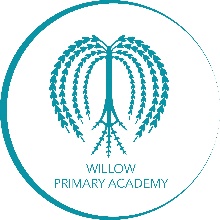 Year 2
Plant Survival
Vocabulary
Children will be expected to know and use this key vocabulary in their work and when discussing their learning.
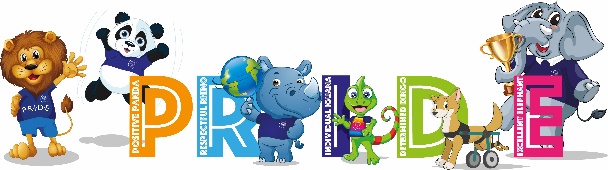 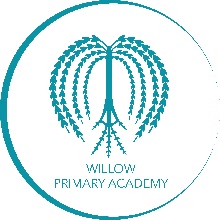 Autumn 1-Year 3
L2. How do things move differently on different surfaces?
INVESTIGATE
By the end of this lesson children should:
Compare how objects move over surfaces made from different materials.
Take measurements in standard units, using a range of simple equipment.
Gather and record findings in a variety of ways (diagrams, tables, charts and graphs) with increasing accuracy.
Know that friction is a force between two surfaces as they move across each other and that it slows down a moving object.
Know that friction produces heat, which can be a problem.
Forces and Magnets
This project teaches children about contact and non-contact forces, including friction and magnetism. They investigate frictional and magnetic forces, and identify parts of a magnet and magnetic materials.
L1. What is a force?
By the end of this lesson children should:
Explain that an object will not move unless a push or pull force is applied, describing forces in action and whether the force requires direct contact or whether the force can act at a distance (magnetic force). 
Know that forces cause objects to move, change speed or change shape.
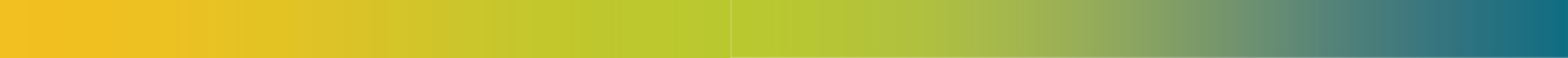 L3. What is a magnetic force?
INVESTIGATE
By the end of this lesson children should:
Investigate and compare a range of magnets (bar, horseshoe and floating) and explain that magnets have two poles (north and south) and that opposite poles attract each other, while like poles repel each other.
Know that magnetism is a non-contact force.
Know that magnets have two poles (north and south). 
Understand that opposite poles (north and south) attract each other and like poles (north and north, or south and south) repel each other.
L4. Do all magnets have the same strength?
INVESTIGATE
By the end of this lesson children should:
Investigate and compare a range of magnets (bar, horseshoe and floating) and explain that magnets have two poles (north and south) and that opposite poles attract each other, while like poles repel each other. 
Know that magnets have different strengths.
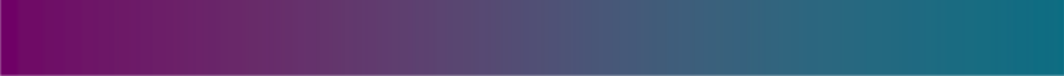 L5. Which materials are magnetic?
INVESTIGATE 
By the end of this lesson children should:
Follow a set of instructions to perform a range of simple tests, making simple predictions for what might happen and suggesting ways to answer their questions. 
Identify some magnetic materials. 
Compare and group materials based on their magnetic properties.
Report on findings from investigations, including oral explanations, displays and presentations of results and conclusions.
L6. How do we use friction and magnetism in life?
By the end of this lesson children should:
Ask questions about the world around them and explain that they can be answered in different ways. 
Know that questions can help us find out about the world and can be answered in different ways.
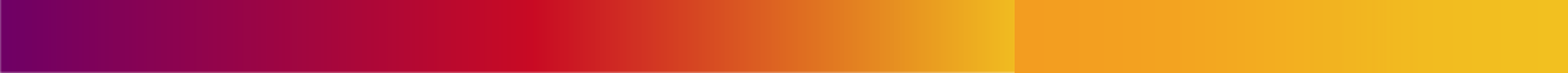 Plant Survival
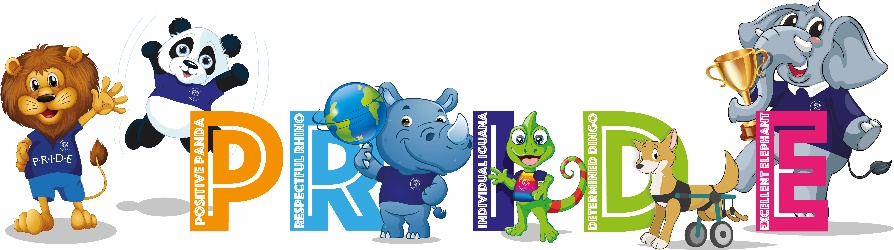 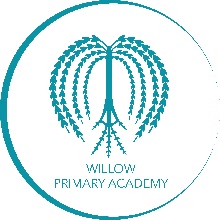 Year 3
Forces and Magnets
Prior Learning
KS1
Forces and Magnets
This project teaches children about contact and non-contact forces, including friction and magnetism. They investigate frictional and magnetic forces, and identify parts of a magnet and magnetic materials.
Prior Learning  EYFS
Next Steps  UKS2
Children will describe and demonstrate how levers, pulleys and gears work and assist with the movement of objects.
Next Steps  UKS2
Children will explain that objects fall to Earth due to the force of gravity. 

They will compare and describe, using a range of toys, models and natural objects, the effects of water resistance, air resistance and friction.
Children will know that objects are made from materials. 

They have identified a range of everyday materials and their sources. 

Children have investigated the properties of materials and begun to recognise that a material's properties define its use.
Children in EYFS have explored and discussed forces they may feel.
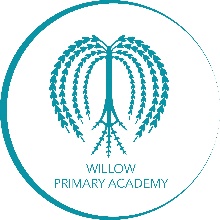 Year 3
Forces and Magnets
Vocabulary
Children will be expected to know and use this key vocabulary in their work and when discussing their learning.
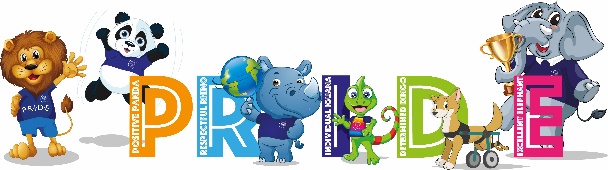 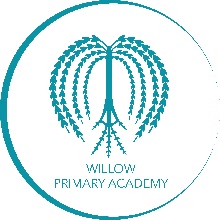 Autumn 2-Year 3
L2. Which surfaces reflect light the best?
INVESTIGATE
By the end of this lesson children should:
Set up and carry out some simple, comparative and fair tests, making predictions for what might happen.
Group and sort materials as being reflective or non-reflective. 
Make a prediction for what might happen based on prior knowledge.
Know that light can be reflected from different surfaces.
Know that reflective materials are light in colour, shiny and smooth.
Know that less reflective and non-reflective materials are dark in 
colour, dull and rough.
Light and Shadows
This project teaches children about light and dark. They investigate the phenomena of reflections and shadows, looking for patterns in collected data. The risks associated with the Sun are also explored.
L1. What is light and dark?
By the end of this lesson children should:
Describe the differences between dark and light and how we need light to be able to see.
Know that light is a form of energy that travels in straight lines from a light source.
Know that dark is the absence of light and we need light to be able to see.
Know that the main natural light source on Earth is the Sun.
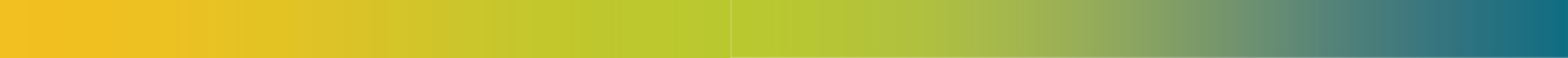 L4. How do we make shadows?
INVESTIGATE
By the end of this lesson children should:
Make increasingly careful observations, identifying similarities, differences and changes and making simple connections.
Explain, using words or diagrams, how shadows are formed when a light source is blocked by an opaque object. 
Know that a shadow is the same shape as the object that casts it because light travels in straight lines.
Know that shadows always appear on the opposite side of the light source.
L3. How can the sun be harmful to humans?
By the end of this lesson children should:
Explain why light from the Sun can be dangerous. 
Know that light from the Sun is damaging for vision and the skin.
Know that people can protect themselves from the Sun by using sun cream, wearing sun hats and sunglasses and by staying indoors or in the shade.
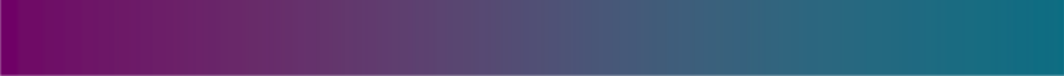 L5. How can we change the shape and size of a shadow?
INVESTIGATE 
By the end of this lesson children should:
Explain, using words or diagrams, how shadows are formed when a light source is blocked by an opaque object.
Know that shadows change when the light source or the object moves. The lower the light source the longer the shadow. The closer the light source the larger the shadow.
L6. How do shadows change during the day?
INVESTIGATE
By the end of this lesson children should:
Set up and carry out some simple, comparative and fair tests, making predictions for what might happen.
Take measurements in standard units, using a range of simple equipment.
Gather and record findings in a variety of ways (diagrams, tables, charts and graphs) with increasing accuracy.
Draw a simple conclusion based on evidence collected
Animal Nutrition and the Skeletal System
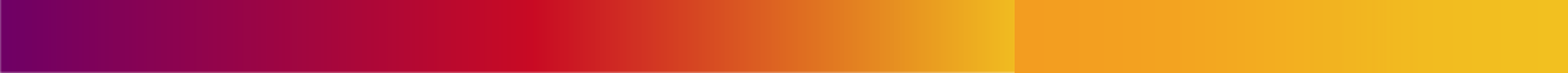 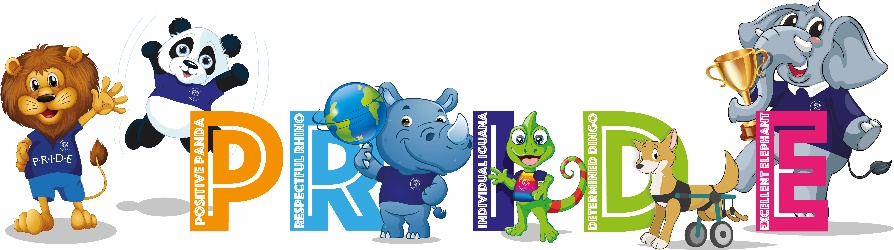 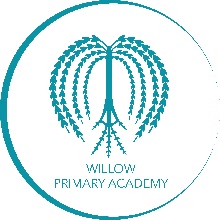 Year 3
Light and Shadows
Prior Learning
KS1
Prior Learning  EYFS
Next Steps  UKS2
Children will use language associated with refraction of light. 

They will explore how light behaves when reflected off a mirror and will measure angles. 

They will investigate how light makes us see colour.
Light and Shadows
This project teaches children about light and dark. They investigate the phenomena of reflections and shadows, looking for patterns in collected data. The risks associated with the Sun are also explored.
Next Steps  UKS2
Children will learn that light travels in a straight line and that we see things because they either give out light or reflect light in the eye.. 

They will create diagrams to show how shadows are formed.
Children have learnt about the weather, including the sun. 

They have learnt about sun safety required during spring and summer, such as using sun cream.
Children in EYFS have explored different weather and will have noticed their own shadow.
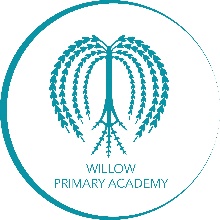 Year 3
Light and Shadows
Vocabulary
Children will be expected to know and use this key vocabulary in their work and when discussing their learning.
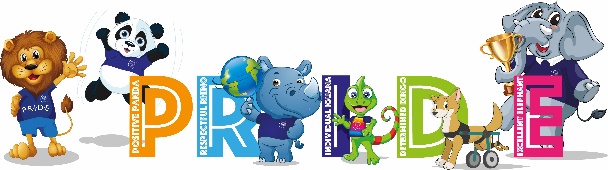 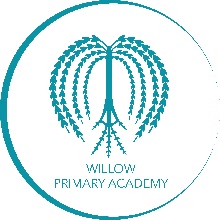 Spring 1-Year 3
Animal Nutrition and the Skeletal System
This project teaches children about the importance of nutrition for humans and other animals. They learn about the role of a skeleton and muscles and identify animals with different types of skeleton.
L1. What is a balanced diet?
By the end of this lesson children should:
Explain the importance and characteristics of a healthy, balanced diet.
Know that humans get nutrition from what they eat.
Know that it is important to have a balanced diet made up of the main food groups, including: proteins, carbohydrates, fruit and vegetables, dairy products and alternatives, and fats and spreads.
Know that humans stay hydrated by drinking water.
L2. Do animals need a balanced diet too?
By the end of this lesson children should:
Compare and contrast the diets of different animals
Know that animals can be carnivores, herbivores and omnivores. 
Know that in the wild, animals' diets change over the year as the seasons change due to certain foods becoming available or unavailable.
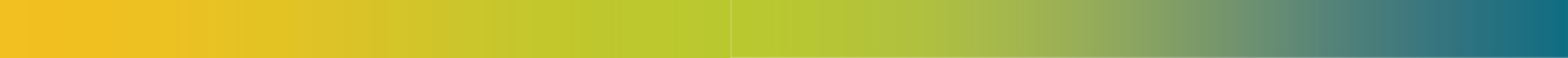 L4. Why do we have lots of smaller bones rather than single, long ones?
INVESTIGATE
By the end of this lesson children should:
Set up and carry out some simple, comparative and fair tests, making predictions for what might happen.
Describe how humans need the skeleton and muscles for support, protection and movement. 
Know that a joint is where two or more bones meet and connect.
Know that parts of the human body can bend easily because the skeleton has lots of small bones and joints.
L3. Why is the human skeleton important?
By the end of this lesson children should:
Describe how humans need the skeleton and muscles for support, protection and movement. 
Know that humans have a skeleton and muscles for movement, support and protecting organs.
Name some major bones of the human skeleton.
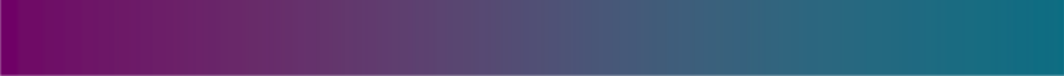 L5. What are muscles and how do they work?
INVESTIGATE 
By the end of this lesson children should:
Describe how humans need the skeleton and muscles for support, protection and movement. 
Know that muscles are soft tissue made up of many stretchy fibres.
Know that muscles allow us to move, breathe and digest food.
Know the three main types of muscle in the human body are skeletal, cardiac and smooth.
L6. Do all animals have skeletons?
By the end of this lesson children should:
Identify and group animals that have no skeleton, an internal skeleton (endoskeleton) and an external skeleton (exoskeleton). 
Know that vertebrates are animals with a spine and invertebrates are animals without a spine.
Know that all vertebrates have an endoskeleton meaning their skeleton is found inside their body.
Know that invertebrates have an exoskeleton or no skeleton.
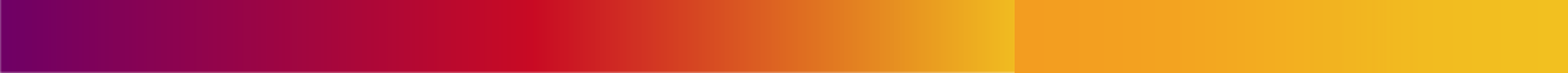 Rocks
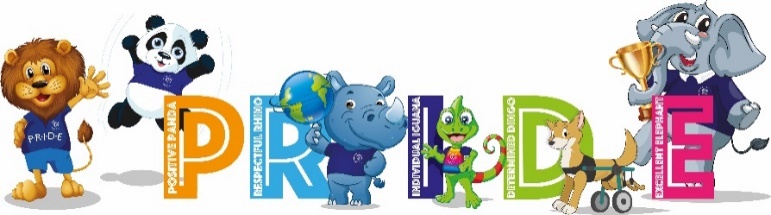 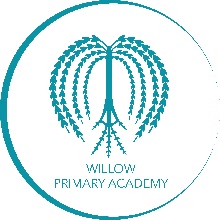 Year 3
Animal Nutrition and the Skeletal system
Prior Learning KS1
Animal Nutrition and the Skeletal System
This project teaches children about the importance of nutrition for humans and other animals. They learn about the role of a skeleton and muscles and identify animals with different types of skeleton.
Prior Learning  EYFS
Next Steps  UKS2
Children will continue to look at what happens inside the human body and will study the circulatory system.
Next Steps LKS2
Children will look at teeth as part of the digestive system and what happens inside the human body.
Children know that humans are a type of animal known as a mammal. 

They have named and counted body parts and identified similarities and differences. 

They have learnt about the senses, the body parts associated with each sense and their role in keeping us safe.
Children in EYFS know about the life cycle of a human and can talk about how they have changed since they were a baby. 

They know that there are similarities and differences between others and themselves. 

They already know some body parts that can be seen.
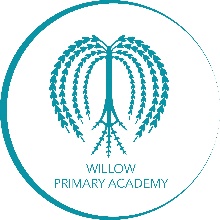 Year 3
Animal Nutrition and the Skeletal System
Vocabulary
Children will be expected to know and use this key vocabulary in their work and when discussing their learning.
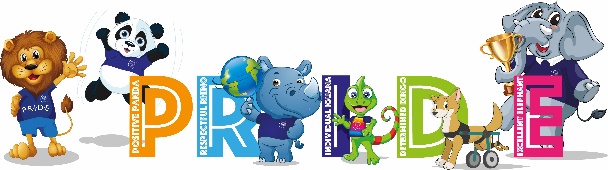 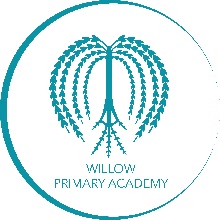 Spring 2-Year 3
L1. What different types of rock are there?
By the end of this lesson children should:
Compare different kinds of rocks based on their appearance in the context of understanding the difference between natural and human-made rocks.
Know that sedimentary rocks form from mud, sand and particles that have been squashed together over a long time to form rock.
Know that igneous rocks are made from cooled magma or lava.
Know that metamorphic rocks are formed when existing rocks are heated by the magma under the Earth’s crust or squashed by the movement of the Earth’s tectonic plates.
Rocks
This project teaches children about different types of rocks and how they are formed. Children will group and compare rocks based on appearance and properties. They will learn how fossils are formed and about the contribution of Mary Anning to the field of palaeontology.
L2. What properties do different rocks have?
INVESTIGATE
By the end of this lesson children should:
Make systematic and careful observations. 
Compare and group rocks based on their appearance, properties or uses.
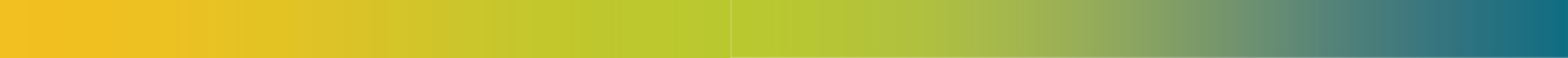 L3. How are fossils formed?
By the end of this lesson children should:
Describe simply how fossils are formed, using words, pictures or a model. 
Know that fossils form over millions of years and are the remains of a once-living organism, preserved as rock.
Know that scientists can use fossils to find out what life on Earth was like in prehistoric times.
L4. Who was Mary Anning?
By the end of this lesson children should:
Know that scientists can use fossils to find out what life on Earth was like in prehistoric times.
Explain Mary Anning’s contribution to palaeontology.
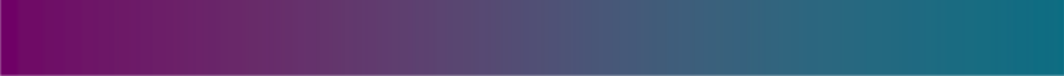 L5. How is soil formed?
By the end of this lesson children should:
Know that soils are made from tiny pieces of eroded rock, air and organic matter.
Know that soil is one of the world's most important natural resources supporting a wide range of food chains. Soil holds water and nutrients and provides anchorage for roots.
L6. Is all soil the same?
INVESTIGATE
By the end of this lesson children should:
Investigate soils from the local environment, making comparisons and identifying features.
Make systematic and careful observations when investigating permeability of soils. 
Present findings using scientific vocabulary.
Plant Nutrition and Reproduction
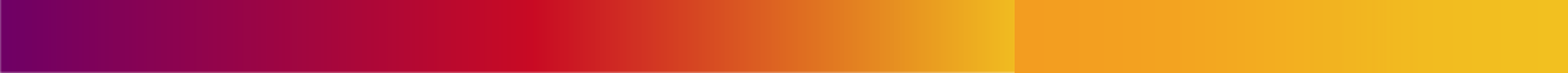 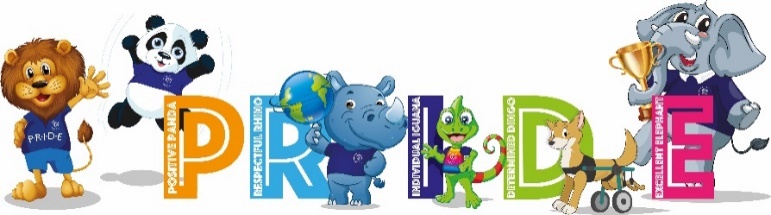 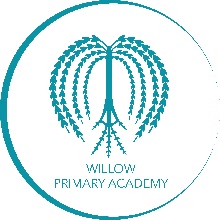 Year 3
Rocks
Prior Learning KS1
Rocks
This project teaches children about different types of rocks and how they are formed. Children will group and compare rocks based on appearance and properties. They will learn how fossils are formed and about the contribution of Mary Anning to the field of palaeontology.
Prior Learning  EYFS
Next Steps  UKS2
Children will continue to compare and group materials based on a wider range of properties. 

They will learn about reversible and irreversible changes.
Next Steps  LKS2
Children will sort and group materials into solids, liquids and gases. 
They will observe and explain that some materials change state when heated or cooled.
Children have identified a range of everyday materials and how their properties make them suitable or unsuitable for a purpose. 

Children have begun to explore how materials can be changed.
Children are able to identify and name a variety of everyday materials, including wood, plastic, glass, metal, water, and paper.

They know some simple properties of materials and can sort objects into groups based on their material.
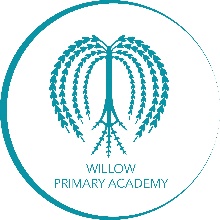 Year 3
Rocks
Vocabulary
Children will be expected to know and use this key vocabulary in their work and when discussing their learning.
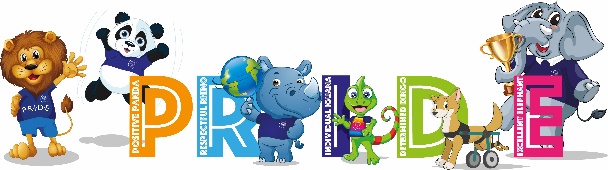 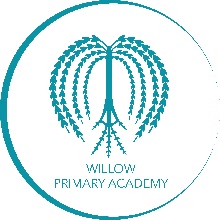 Summer-Year 3
L1. What are the functions of parts of a plant?
By the end of this lesson children should:
Name and describe the functions of the different parts of flowering plants (roots, stem, leaves and flowers). 
Know that roots anchor the plant in the ground and transport water and minerals from the ground to the plant.
Know that the stem (or trunk) support the plant above the ground.
Know that leaves collect energy from the Sun and make food for the plant.
Know that flowers make seeds to produce new plants.
Plant Nutrition and Reproduction
This project teaches children about the requirements of plants for growth and survival. They describe the parts of flowering plants and relate structure to function, including the roots and stem for transporting water, leaves for making food and the flower for reproduction.
L2. How is water transported through a plant?
INVESTIGATE
By the end of this lesson children should:
Investigate how water is transported within plants.
Describe the requirements of plants for life and growth (air, light, water, nutrients and room to grow) and how they vary from plant to plant. 
Know that water is transported in plants from the roots, through the stem to the leaves.
Plants need air, light, water, nutrients and room to grow, in order to survive
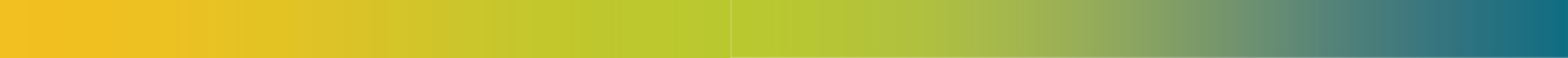 L4. What are the different parts of a flower?
By the end of this lesson children should:
Make increasingly careful observations, identifying similarities, differences and changes and making simple connections.
Name and describe the functions of the different parts of flowering plants (roots, stem, leaves and flowers). 
Know that parts of a flower include the sepal, petal, stamen and carpel.
L3. What is the life cycle of a flowering plant?
By the end of this lesson children should:
Draw and label the life cycle of a flowering plant. 
Know the stages of a plant's life cycle include: germination, flower production, pollination, fertilisation, seed formation and seed dispersal.
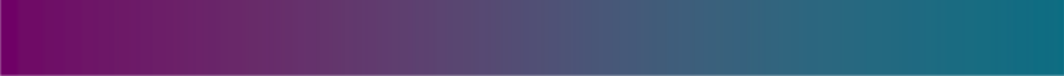 L5. What is pollination and why is it important?
By the end of this lesson children should:
Draw and label the life cycle of a flowering plant.
Ask questions about the world around them and explain that they can be answered in different ways. 
Know that pollination is the process where pollen is transferred from the male stamen to the female carpel of another flower of the same type.
L6. What is a seed and what is their role in reproduction?
By the end of this lesson children should:
Draw and label the life cycle of a flowering plant.
Name and describe the functions of the different parts of flowering plants (roots, stem, leaves and flowers). 
Know that seeds can be dispersed by wind, animals, explosion and water.
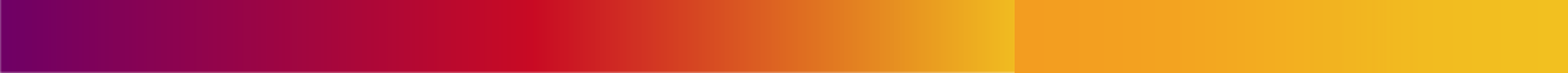 Year 4
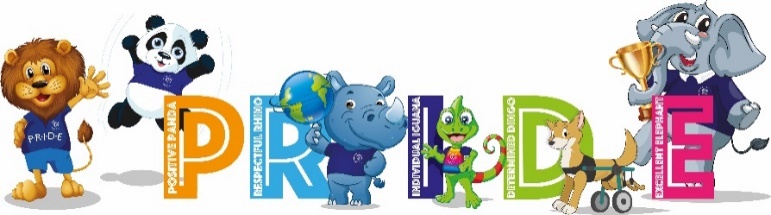 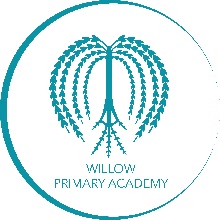 Year 3
Plant Nutrition and Reproduction
Prior Learning
KS1
Plant Nutrition and Reproduction
This project teaches children about the requirements of plants for growth and survival. They describe the parts of flowering plants and relate structure to function, including the roots and stem for transporting water, leaves for making food and the flower for reproduction.
Prior Learning  EYFS
Children learnt about wild and garden plants by exploring the local environment. 

They identified and described the basic parts of plants and observed how they change over time.

Children have identified what plants need to grow and stay healthy.
Next Steps  UKS2
Children will label and draw the parts of a flower involved in sexual reproduction in plants (stamen, filament, anther, pollen, carpel, stigma, style, ovary, ovule and sepal).
Children in EYFS know the correct basic scientific vocabulary to describe parts of plants and they know what plants need to survive and grow healthily. 

They have made observations about plants and can name some common plants in the local environment.
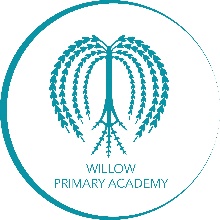 Year 3
Plant Nutrition and Reproduction
Vocabulary
Children will be expected to know and use this key vocabulary in their work and when discussing their learning.
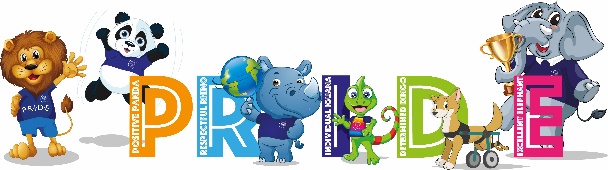 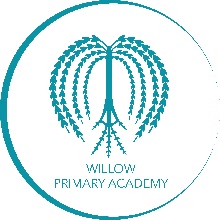 Autumn 1-Year 4
L1. What is classification?
By the end of this lesson children should:
Begin to choose which observations to make and for how long and make systematic, careful observations and comparisons, identifying changes and connections. 
Know that classification is the arrangement of living and non-living things into groups or categories. Single-stage classification involves separating a large group of objects into smaller groups based on a single property.
Know that observations can be made regularly to identify changes over time.
Living things – Grouping and Classifying
This project teaches children about grouping living things, known as classification. They study the animal and plant kingdoms and use and create classification keys to identify living things.
L2. What is a classification key?
By the end of this lesson children should:
Use a classification key to compare, sort and group living things from a range of environments, in a variety of ways, based on observable features and behaviour. 
Know that a classification key is a set of questions that helps us identify a living thing or decide which group it belongs to.
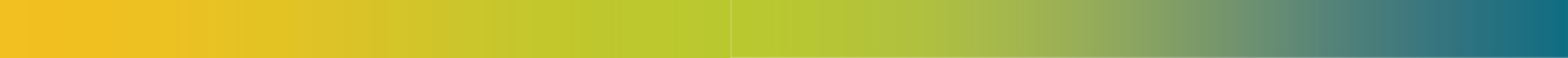 L4. How can we classify vertebrates?
By the end of this lesson children should:
Compare, sort and group living things from a range of environments, in a variety of ways, based on observable features and behaviour. 
Know that vertebrates are covered with skin, feathers, scales, fur or hair. They give birth to live young or lay eggs.
Know that vertebrates can be cold blooded or warm blooded.
L3. How can we classify animals?
By the end of this lesson children should:
Compare, sort and group living things from a range of environments, in a variety of ways, based on observable features and behaviour
Know that the animal kingdom is divided into vertebrates and invertebrates.
Know that a vertebrate is an animal with a backbone and an invertebrate is an animal without a backbone.
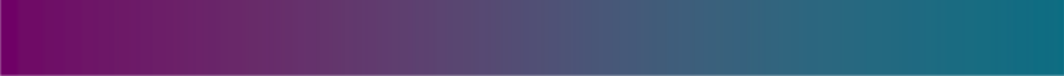 L5. Can I use a classification key to identify invertebrates?
INVESTIGATE
By the end of this lesson children should:
Find different invertebrates in the local habitat and use a key to identify them. 
Compare, sort and group living things from a range of environments, in a variety of ways, based on observable features and behaviour. 
Know that invertebrates usually have soft bodies or a hard outer shell or covering called an exoskeleton.
L6. How can we classify plants?
By the end of this lesson children should:
Compare, sort and group living things from a range of environments, in a variety of ways, based on observable features and behaviour. 
Know that the plant kingdom is divided into vascular and non-vascular plants.
Know that vascular plants have tiny tubes or vessels that carry water, nutrients and provide structure.
Know that plants with seeds and plants with spores are the two main types of vascular plants.
Know that flowering and cone-bearing plants are the two groups of plants with seeds.
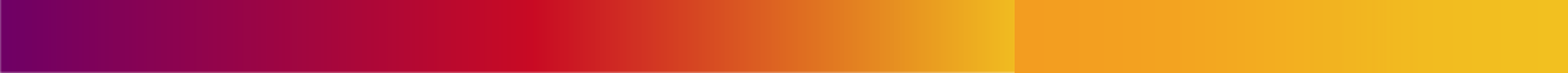 States of matter
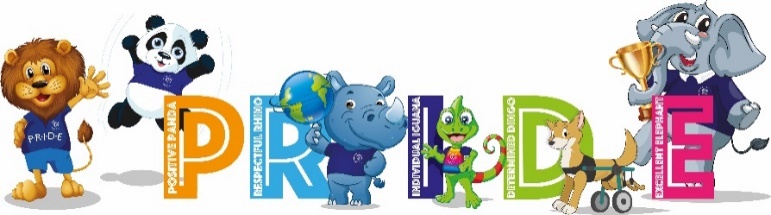 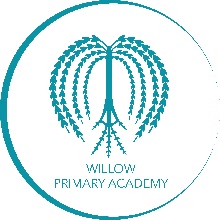 Year 4
Grouping and Classifying
Prior Learning
KS1
Living things – Grouping and Classifying
This project teaches children about grouping living things, known as classification. They study the animal and plant kingdoms and use and create classification keys to identify living things.
Prior Learning
KS1
Next Steps  UKS2
Children will research unfamiliar animals and plants from a range of habitats. 
They will identify how animals and plants have adapted to suit their environment in different ways.
They will also explain how living things have changed over time, using evidence.
Next Steps  UKS2
Children will classify living things, including microorganisms, animals and plants into groups according to common observable characteristics. 
They will use and construct classification systems to identify animals and play from a range of habitats.
Children have learnt about growth in animals by exploring the life cycles of some familiar animals. 

They have identified the basic needs of animals for survival, including food, water, air and shelter.
Children have learnt about different types of  animals, including fish, amphibians, reptiles, birds, mammals and invertebrates. 

They can identify and describe their common structures, diets, and how animals should be cared for.
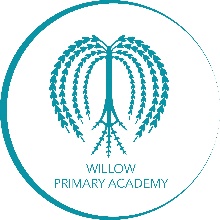 Year 4
Grouping and Classifying
Vocabulary
Children will be expected to know and use this key vocabulary in their work and when discussing their learning.
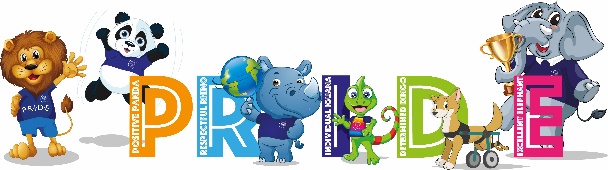 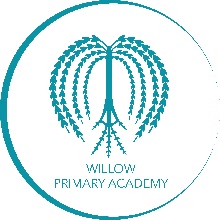 Autumn 2-Year 4
L1. What are solids, liquids and gases?
By the end of this lesson children should:
Group and sort materials into solids, liquids or gases. 
Know that solids stay in one place and can be held. Some solids can be squashed, bent, twisted and stretched. Examples of solids include wood, metal, plastic and clay.
Know that liquids move around (flow) easily and are difficult to hold. Liquids take the shape of the container in which they are held. Examples of liquids include water, juice and milk.
Know that gases spread out to fill the available space and cannot be held. Air is a mixture of gases.
States of matter
This project teaches children about solids, liquids and gases and their characteristic properties. They observe how materials change state as they are heated and cooled, and learn key terminology associated with these processes.
L2. Can we classify different solids, liquids and gases?
By the end of this lesson children should:
Group and sort materials into solids, liquids or gases. 
Know that some materials have properties of more than one state including: gels, powders and foams.
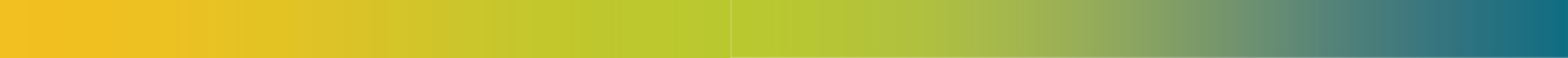 L3. Why do solids, liquids and gases have different properties??
By the end of this lesson children should:
Use scientific vocabulary to report and answer questions about their findings based on evidence collected, draw simple conclusions and identify next steps, improvements and further questions. 
Know the three states of matter and their properties.
L4. Can materials change from one state to another?
By the end of this lesson children should:
Observe and explain that some materials change state when they are heated or cooled and measure or research the temperature in degrees Celsius (˚C) at which materials change state. 
Know that heating or cooling materials can bring about a change of state. This change of state can be reversible or irreversible.
Know the processes of melting, freezing, evaporation and condensation.
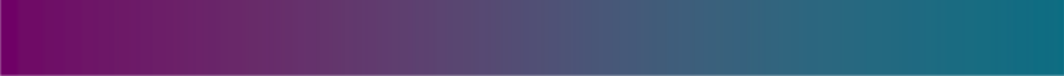 L5. How does water change state?
INVESTIGATE
By the end of this lesson children should:
Observe and explain that some materials change state when they are heated or cooled and measure or research the temperature in degrees Celsius (˚C) at which materials change state.
Know that when solid water (ice) is heated to 0°C, it begins to melt. This is called its melting point. When liquid water is cooled to 0°C, it begins to freeze. This called its freezing point.
Know that when liquid water is heated to 100°C, it begins to evaporate. This is called its boiling point. When gaseous water (water vapour) is cooled to 100°C, it begins to condense. This is called its condensing point.
Recognise the stages in the water cycle.
L6. What could we do to make ice melt more quickly?
INVESTIGATE
By the end of this lesson children should:
Begin to independently plan, set up and carry out a range of comparative and fair tests, making predictions and following a method accurately. 
Set up and carry out a scientific enquiry by following a method.
Know that a fair test is one in which only one variable is changed and all others remain constant.
. Begin to choose which observations to make and for how long and make systematic, careful observations and comparisons, identifying changes and connections.
Gather, record, classify and present observations and measurements in a variety of ways.
Take accurate measurements in standard units, using a range of equipment.
Draw simple conclusions and identify next steps, improvements and further questions.
Electrical circuits and conductors
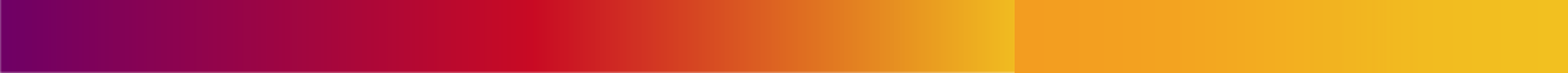 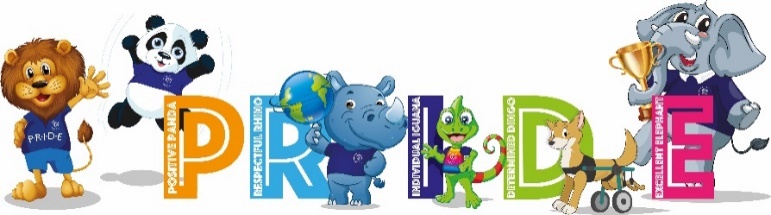 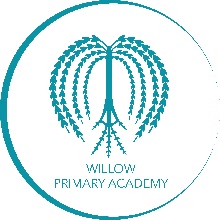 Year 4
States of matter
States of matter
This project teaches children about solids, liquids and gases and their characteristic properties. They observe how materials change state as they are heated and cooled, and learn key terminology associated with these processes.
Prior Learning
KS2
Prior Learning
KS1
Next Steps  UKS2
Children will separate mixtures by filtering, sieving and evaporating. 
They will use evidence from fair tests to explain why a material has been chosen for a specific use.
Next Steps  UKS2
Children will continue to compare and group materials based on a wider range of properties. 

They will learn about reversible and irreversible changes.
Children have explored different types of rocks and how they are formed.

 Children have grouped and compared rocks based on appearance and properties. 

They learnt how fossils are formed and about the contribution of Mary Anning to the field of palaeontology.
Children have identified a range of everyday materials and how their properties make them suitable or unsuitable for a purpose. 

Children have begun to explore how materials can be changed.
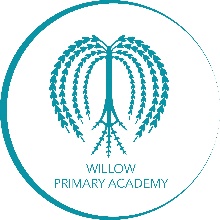 Year 4
States of matter
Vocabulary
Children will be expected to know and use this key vocabulary in their work and when discussing their learning.
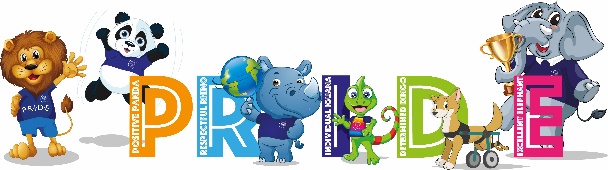 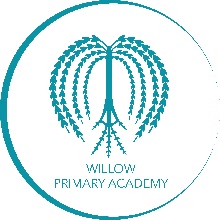 Autumn 2-Year 4
L1. What things do we use that are powered by electricity?
By the end of this lesson children should:
Create and complete a comparison table to compare two or more products.
Compare common household equipment and appliances that are and are not powered by electricity. 
Know that electricity is a type of energy. It is used to power many everyday items.
Know that electricity comes from two sources, mains and batteries.
Electrical circuits and conductors
This project teaches children about electrical appliances and safety. They construct simple series circuits and name their parts and functions, including switches, wires and cells. They investigate electrical conductors and insulators and identify common features of conductors.
L2. What components are needed in a series circuit?
INVESTIGATE
By the end of this lesson children should:
Construct operational simple series circuits using a range of components and switches for control, e.g. lamp, buzzer, motor, cell, wire. 
Know that a series circuit has a single path for an electric current to flow through.
Draw a labelled diagram of a series circuit.
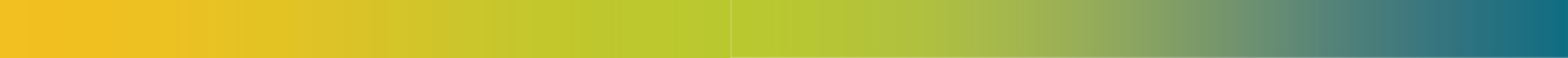 L4. What is electrical conductivity?
By the end of this lesson children should:
Describe materials as electrical conductors or insulators.
Know that electrical conductivity is a measure of a material’s ability to allow an electric current to pass through it.
Know that electrical conductors, like metals, have low resistance and allow electricity to flow through them.
Know that non-conductive materials, like plastics, are often known as electrical insulators they do not let electricity through, they have high resistance.
L3. What components are needed in a series circuit?
By the end of this lesson children should:
Predict and describe whether a circuit will work based on whether or not the circuit is a complete loop and has a battery or cell. 
Know that a series circuit must be a complete loop to work and have a source of power from a battery or cell.
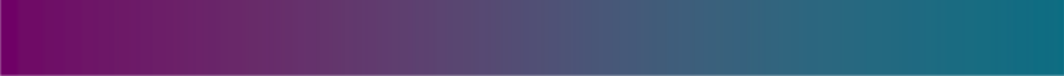 L5. Which materials conduct electricity?
INVESTIGATE
By the end of this lesson children should:
Begin to independently plan, set up and carry out a range of comparative and fair tests, making predictions and following a method accurately.
Begin to choose which observations to make and for how long and make systematic, careful observations and comparisons, identifying changes and connections.
Know which materials are electrical conductors and which are insulators.
L6. How do switches work?
By the end of this lesson children should:
Investigate and identify the design features of a familiar product
Know that a switch makes or breaks a circuit.
Know that when a switch is closed or 'on', the circuit is complete.
Know that when a switch is open or 'off', the circuit is incomplete.
Food and the Digestive System
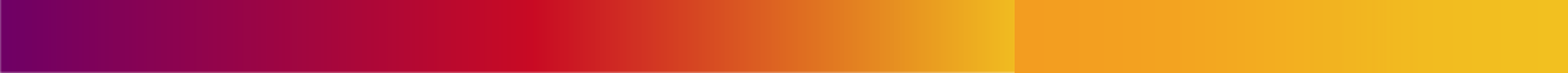 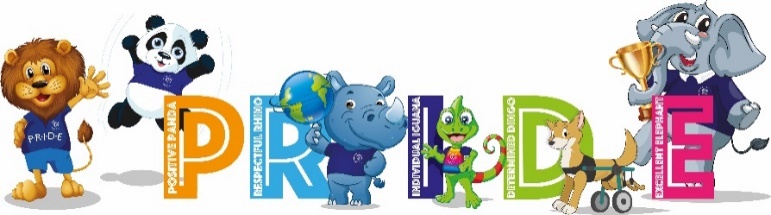 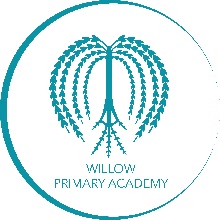 Year 4
Electrical circuits and conductors
Electrical circuits and conductors
This project teaches children about electrical appliances and safety. They construct simple series circuits and name their parts and functions, including switches, wires and cells. They investigate electrical conductors and insulators and identify common features of conductors.
Next Steps  UKS2
Children will create circuits using a range of components and record using the recognised symbols for electrical components.
Next Steps  UKS2
Children will explain how the brightness of a lamp or volume of a buzzer is affected by the number and voltage of cells used in a circuit. 
They will also compare how components function, including the brightness of bulbs, loudness of buzzers and the on/off position of switches.
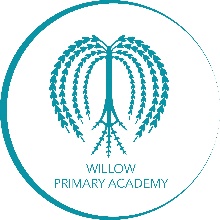 Year 4
Electrical circuits and conductors
Vocabulary
Children will be expected to know and use this key vocabulary in their work and when discussing their learning.
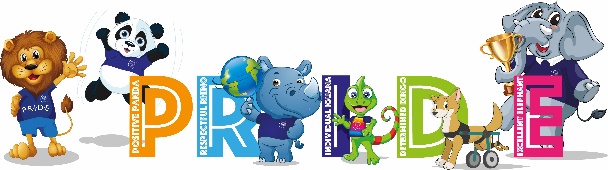 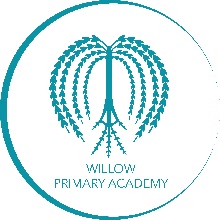 Spring 2-Year 4
L1. What is an ecosystem?
By the end of this lesson children should:
Construct and interpret a variety of food chains and webs to show interdependence and how energy is passed on over time.
Gather, record, classify and present observations and measurements in a variety of ways. 
Know that an ecosystem is a community of living organisms and their environments that are interdependent.
Know that ecosystems have biotic, or living, features including plants, animals and microorganisms. They also have abiotic, or non-living, features including sunlight, water, air, soil and temperature.
Animals including Humans – Food and the Digestive system
This project teaches children about the human digestive system. They explore the main parts, starting with the mouth and teeth, identifying teeth types and their functions. They link this learning to animals' diets and construct food chains to show the flow of energy.
L2. What is the difference between a food chain and a food web?
By the end of this lesson children should:
Construct and interpret a variety of food chains and webs to show interdependence and how energy is passed on over time.
All the different food chains in a specific ecosystem can be linked together. These connected food chains are called a food web.
Food chains start with a plant (producer), show what animals eat within a habitat and how energy is passed on over time.
Know that definitions of producer, consumer, predator and prey.
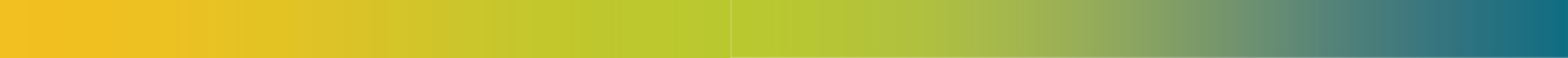 L4. What happens to the food we eat?
By the end of this lesson children should:
Describe the purpose of the digestive system, its main parts and each of their functions. 
Know that the digestive system is responsible for digesting food and absorbing nutrients and water.
Know that the mouth, oesophagus, small intestine and large intestine are organs of the digestive system.
L3. What might happen to the food web if… ?
By the end of this lesson children should:
Explain how unfamiliar habitats, such as a mountain or ocean, can change over time and what influences these changes. 
Know that habitats change over time, either due to natural or human influences.
Know that all living things depend on the biotic and abiotic features of their ecosystems to survive; therefore, any change to one part will affect all the other parts.
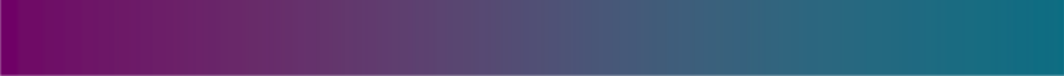 L5. What role do the teeth have in the digestive system?
By the end of this lesson children should:
Identify the four different types of teeth in humans and other animals, and describe their functions. 
Know that a baby grows 20 primary teeth that start to fall out when a child is six years old. They are replaced by 32 adult teeth.
Identify the four different types of teeth (incisors, canines, premolars and molars) and know their functions.
L6. How do we keep our teeth healthy?
By the end of this lesson children should:
Describe what damages teeth and how to look after them.
Ask relevant scientific questions, independently, about the world around them and begin to identify how they can answer them. 
Know that regular teeth brushing, limiting sugary foods and visiting the dentist are important for good oral hygiene.
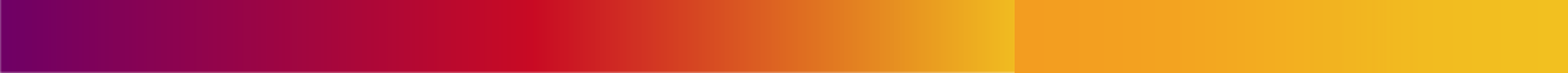 Sound
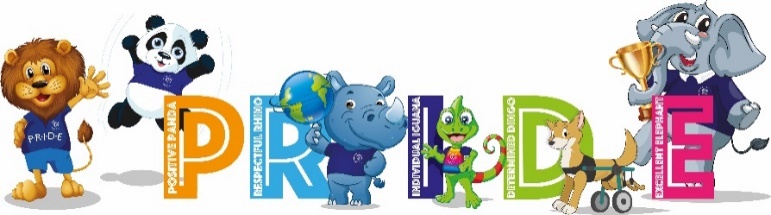 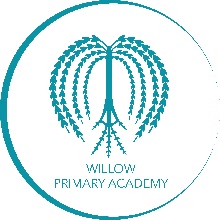 Year 4
Food and the Digestive System
Animals including Humans – Food and the Digestive system
This project teaches children about the human digestive system. They explore the main parts, starting with the mouth and teeth, identifying teeth types and their functions. They link this learning to animals' diets and construct food chains to show the flow of energy.
Prior Learning KS2
Prior Learning KS1
Next Steps  UKS2
Children will continue to look at what happens inside the human body and will study the circulatory system.
Next Steps UKS2
Children will describe the changes as humans develop to old age. 
They will know why personal hygiene is important, particularly through puberty. 
They can describe the process of human reproduction.
Children know about the importance of nutrition for humans and other animals.

 They have learnt about the role of a skeleton and muscles and identify animals with different types of skeleton
Children know that humans are a type of animal known as a mammal. 

They have named and counted body parts and identified similarities and differences. 

They have learnt about the senses, the body parts associated with each sense and their role in keeping us safe.
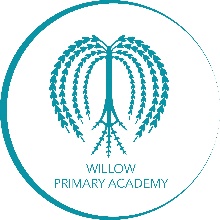 Year 4
Food and the Digestive System
Vocabulary
Children will be expected to know and use this key vocabulary in their work and when discussing their learning.
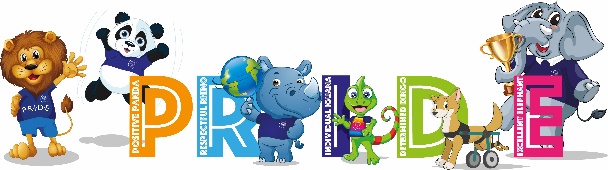 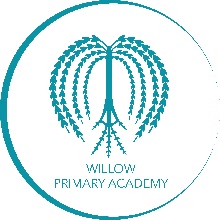 Summer 1-Year 4
L1. What do we know about sound?
By the end of this lesson children should:
Explain how sounds are made and heard using diagrams, models, written methods or verbally. 
Know that sound waves travel through a medium, such as air or water, to the ear.
Know that a sound source is something that vibrates and creates a sound, such as human vocal cords, part of a musical instrument or a piece of machinery.
Know that volume is a measure, in decibels, how loud or quiet sound is.
Sound
This project teaches children about sound, how sound is made and how sound travels as vibrations through a medium to the ear. They learn about pitch and volume and find out how both can be changed.
L2. How does sound travel?
By the end of this lesson children should:
Explain how sounds are made and heard using diagrams, models, written methods or verbally.
Know that when energy is put into a sound source it starts to vibrate. These vibrations disturb tiny particles of air. They vibrate and collide with each other, creating sound waves.
Know that when the sound waves enter the ear, the eardrum vibrates. These vibrations pass through small bones, called ossicles, and are turned into electrical signals in the cochlea. They travel to the brain and are interpreted as sounds.
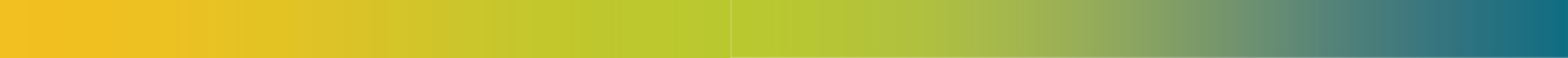 L4. How can we make the sound of the drum louder?
INVESTIGATE
By the end of this lesson children should:
Compare and find patterns in the volume of a sound, using a range of equipment, such as musical instruments. 
Know that sounds are louder when more energy is put into a sound source because the vibrations and sound waves are larger.
Know that the volume of sound is measured in decibels (dB).
L3. How does the volume of a sound change as you move away from the sound source?
INVESTIGATE
By the end of this lesson children should:
Begin to independently plan, set up and carry out a range of comparative and fair tests, making predictions and following a method accurately.
Compare how the volume of a sound changes at different distances from the source.
Draw conclusions.
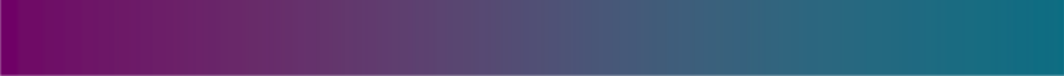 L5. How can we change the pitch of the sound?
INVESTIGATE
By the end of this lesson children should:
Compare and find patterns in the pitch of a sound, using a range of equipment, such as musical instruments. 
Know that pitch is how high or low a sound is.
Know that generally, the longer, looser, bigger and thicker the sound source is the lower the pitch.
Know that generally, the shorter, tighter, smaller and thinner the sound source is the higher the pitch.
L6. Which material would be best to make ear defenders?
By the end of this lesson children should:
Begin to independently plan, set up and carry out a range of comparative and fair tests, making predictions and following a method accurately.
Gather, record, classify and present observations and measurements in a variety of ways (pictorial representations, timelines, diagrams, keys, tables, charts and graphs).
Use scientific vocabulary to report and answer questions about their findings based on evidence collected, draw simple conclusions and identify next steps, improvements and further questions.
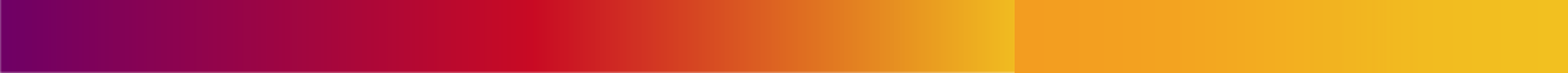 Year 5
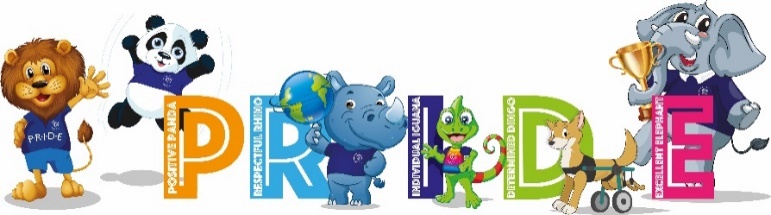 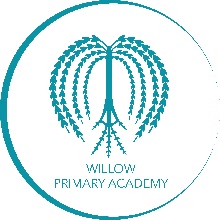 Year 4
Sound
Prior Learning KS1
Prior Learning EYFS
Next Steps UKS2
Children will continue to explore sound, particularly in music lessons.
Sound
This project teaches children about sound, how sound is made and how sound travels as vibrations through a medium to the ear. They learn about pitch and volume and find out how both can be changed.
They have named and counted body parts and identified similarities and differences. 

They have learnt about the senses, the body parts associated with each sense and their role in keeping us safe.

Children will have explored sound in music lessons, including pitch, volume and vibration.
They already know some body parts that can be seen. 

Children will have explored making different sounds with different instruments.
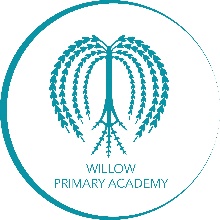 Year 4
Sound
Vocabulary
Children will be expected to know and use this key vocabulary in their work and when discussing their learning.
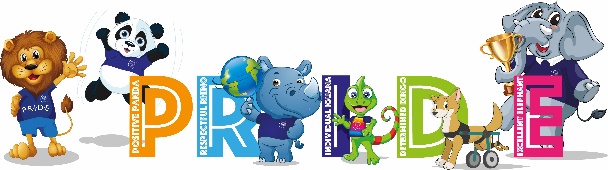 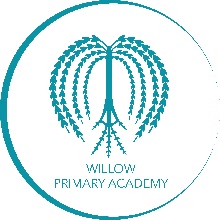 Autumn 1-Year 5
Forces
This project is about types of forces such as gravity, friction, water resistance and air resistance. The children will identify forces and find out about Isaac Newton and his discoveries about gravity. The children will look for patterns and links between the mass and weight of objects, using newton meters to measure the force of gravity. They will also work collaboratively to investigate air and water resistance, participating in challenges to design the best parachute and boat.
L1. What is a force?
By the end of this lesson children should:
Explain that an object will not move unless a force is applied, describing forces in action and whether the force is a contact or non-contact force.
Forces cause objects to move, change speed or change shape.
Identify forces acting on objects.
L2. What is gravity?
By the end of this lesson children should:
Explain that objects fall to Earth due to the force of gravity. 
Recall how Isaac Newton discovered gravity. 
Know that gravitational force, or gravity, is a non-contact, pulling force between objects that have mass.
Know that gravitational force increases as the mass of an object increases.
Know that the mass of the Earth is very large so it exerts a gravitational force large enough for its effects to be seen.
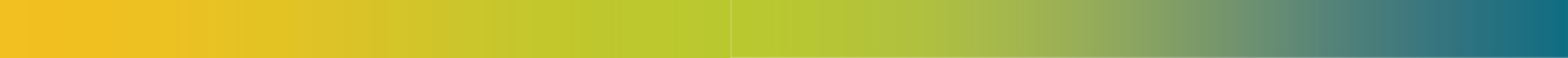 L4. What effect does friction have on an object?
INVESTIGATE
By the end of this lesson children should:
Compare and describe, using a range of toys, models and natural objects, the effects of water resistance, air resistance and friction.
Know that friction is a force  that opposes motion and slows down moving objects.
Know that liquids, such as water and oil, are used as lubricants to reduce frictional force. 
Understand that heat caused by friction can damage moving parts and stop machines from working.
Recognise that friction can be reduced through streamlining.
L3. What’s the difference between mass and weight?
By the end of this lesson children should:
Take increasingly accurate measurements in standard units, using a range of chosen equipment. 
Know that a force meter can be used to measure an object's mass in grams (g) or kilograms (kg) and its weight in newtons (N).
Know that mass is the amount of matter that an object or substance contains.
Know that weight is a measure of gravitational force which is different on for example Earth and the Moon.
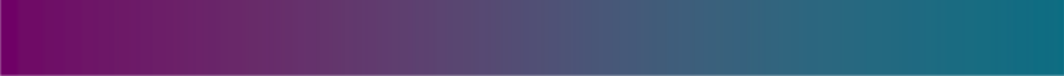 L5. Which parachute creates the most air resistance?
INVESTIGATE
By the end of this lesson children should:
Compare and describe the affect of air resistance on an object.
Within a group, decide which observations to make, when and for how long, and make systematic and careful observations, using them to make comparisons, identify changes, classify and make links between cause and effect. 
Know that the larger the surface area of an object the greater the air resistance it will have when it moves. This will slow it down.
L6. How can we reduce water resistance to speed up an object falling?
INVESTIGATE
By the end of this lesson children should:
Compare and describe, using a range of toys, models and natural objects, the effects of water resistance, air resistance and friction. 
Know that the larger the surface area of an object the greater the resistance, air or water, it will have when it moves. This will slow it down.
Know that when designing objects to have a smaller surface area and streamlined shape decreases resistance, air or water, and allows them to move more quickly through the air.
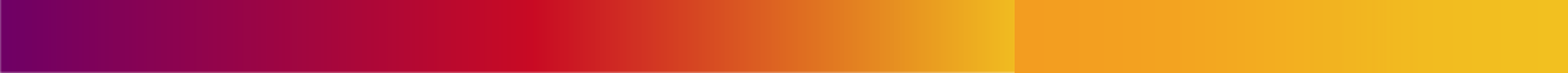 Earth and Space
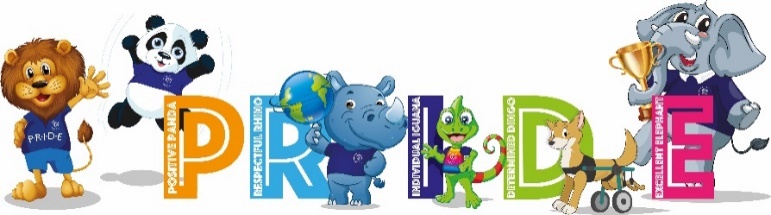 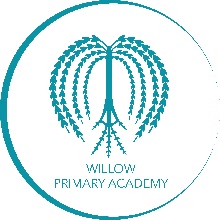 Year 5
Forces
Forces
This project is about types of forces such as gravity, friction, water resistance and air resistance. The children will identify forces and find out about Isaac Newton and his discoveries about gravity. The children will look for patterns and links between the mass and weight of objects, using newton meters to measure the force of gravity. They will also work collaboratively to investigate air and water resistance, participating in challenges to design the best parachute and plasticine boat.
Prior Learning
KS2
Prior Learning
KS1
Next Steps  UKS2
In DT, children will describe and demonstrate how levers, pulleys and gears work and assist with the movement of objects. 

Children will learn about pneumatic systems. They experiment with pneumatics before designing, making and evaluating a pneumatic machine that performs a useful function.
Children have explored contact and non-contact forces, including friction and magnetism. 

They have investigated frictional and magnetic forces, and identified parts of a magnet and magnetic materials.
Children will know that objects are made from materials. 

They have identified a range of everyday materials and their sources. 

Children have investigated the properties of materials and begun to recognise that a material's properties define its use.
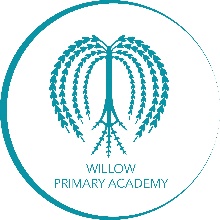 Year 5
Forces
Vocabulary
Children will be expected to know and use this key vocabulary in their work and when discussing their learning.
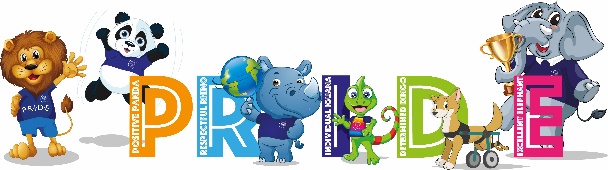 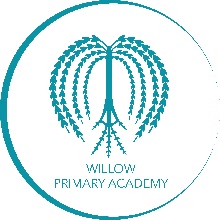 Autumn 2-Year 5
L1. What is the solar system?
By the end of this lesson children should:
Describe or model the movement of the planets in our Solar System, including Earth, relative to the Sun. 
Know that the Solar System is made up of the Sun and everything that orbits around it.
Know that the Sun is a huge, hot ball of gas and is the only source of heat and light in the Solar System.
Know that the Sun's force of gravity, created by its huge mass, keeps the planets in orbit.
Know that there are eight planets in our Solar System: Mercury, Venus, Earth, Mars, Jupiter, Saturn, Uranus and Neptune.
Earth and Space
This project teaches children about our Solar System and its spherical celestial bodies. They describe the movements of the Earth and the other planets relative to the Sun, the Moon relative to Earth, and the Earth's rotation to explain day and night.
L2. How do we know that the Sun is at the centre of our solar system?
By the end of this lesson children should:
Ask a wide range of relevant scientific questions that broaden their understanding of the world around them and identify how they can answer them. 
Know that questions can help us find out about the world and can be answered using a range of scientific enquiries.
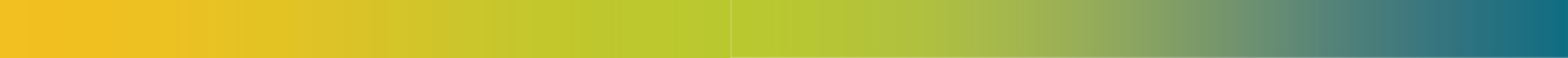 L4. What shape are the Earth, Sun and moon?
By the end of this lesson children should:
Describe the Sun, Earth and Moon as approximately spherical bodies.
Understand the phases of the Moon and eclipses.
Know that all planets are spherical because their mass is so large that they have their own force of gravity. This force of gravity pulls all of a planet’s material towards its centre, which compresses it into the most compact shape – a sphere.
L3. How do the Earth and Moon move in relation to the Sun?
INVESTIGATE
By the end of this lesson children should:
Model and describe the movement of the Moon relative to Earth. 
Know that Earth orbits around the Sun. The length of time it takes for Earth to complete a full orbit is 365.25 days, one year.
Know that the Earth completes one rotation on its axis in 24 hours, one day.
Know that the Moon orbits the Earth once every 27.3 days and also rotates on its axis once every 27.3 days.
Understand the term: heliocentric.
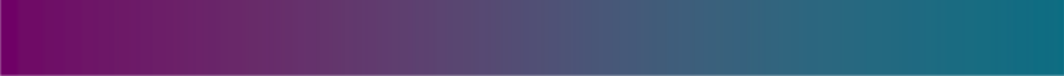 L5. Why do we have day and night?
By the end of this lesson children should:
Know that as Earth orbits the Sun, it also spins on its axis. It takes Earth a day (24 hours) to complete a full spin.
Know that during the day, the Sun appears to move through the sky. The Sun is not moving the Earth is rotating.
Know that Earth rotates to the east or, if viewed from above the North Pole, it rotates anti-clockwise, which means the Sun rises in the east and sets in the west.
Know that as Earth rotates, different parts of it face the Sun, which brings what we call daytime. The part facing away is in shadow, which is night time.
L6. Why does it look like the moon changes shape?
INVESTIGATE
By the end of this lesson children should:
Describe or model the movement of the Moon relative to Earth.
Describe the Sun, Earth and Moon as approximately spherical bodies and use this knowledge to understand the phases of the Moon and eclipses.
Know that the Moon is Earth’s only natural satellite.
Know that the Moon is not a natural light source. We can only see it because it reflects the Sun’s light.
Name the different phases of the moon and recognise these at night.
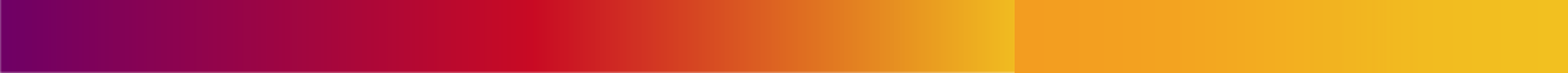 Earth and Space
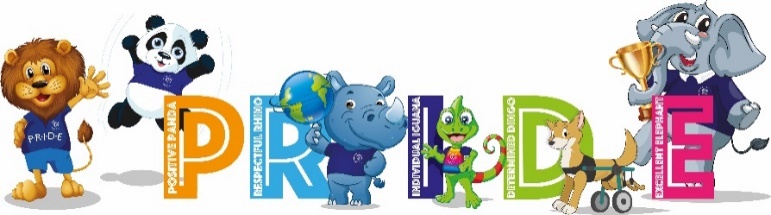 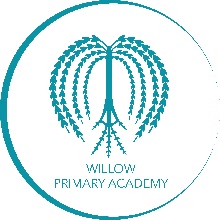 Year 5
Earth and Space
Prior Learning
KS1

Children learnt about the four seasons and about different weather across the seasons.

They observed changes in day length. 

Children will work scientifically by observing, discussing and collecting data.
Earth and Space
This project teaches children about our Solar System and its spherical celestial bodies. They describe the movements of the Earth and the other planets relative to the Sun, the Moon relative to Earth, and the Earth's rotation to explain day and night.
Prior Learning  EYFS
Children in EYFS have named the seasons and ordered them. 

They have described how the seasons can affect the natural world and how things grow. 

They have talked about seasonal weather.
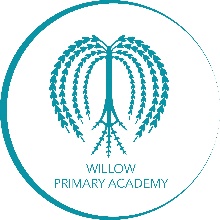 Year 5
Earth and Space
Vocabulary
Children will be expected to know and use this key vocabulary in their work and when discussing their learning.
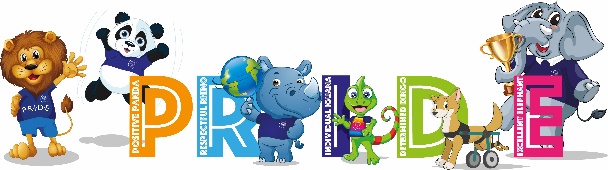 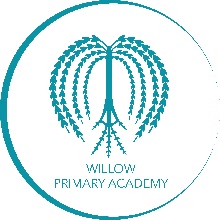 Spring 1-Year 5
L1. What different properties do materials have?
INVESTIGATE
By the end of this lesson children should:
Plan and carry out a range of enquiries, including writing methods, identifying variables and making predictions based on prior knowledge and understanding.
Group materials according to their basic physical properties.
Know  that properties of materials include: hardness, solubility, transparency, conductivity (electrical and thermal) and magnetism.
Know that a material's properties dictate what it can be used for.
Properties and Changes of materials
This project teaches children about the wider properties of materials and their uses. They learn about mixtures and how they can be separated using sieving, filtration and evaporation. They study reversible and irreversible changes, and use common indicators to identify irreversible changes.
L2. What is solubility?
By the end of this lesson children should:
Explain, following observation, that some substances (solutes) will dissolve in liquid (solvents) to form a solution and the solute can be recovered by evaporating off the solvent. 
Know that dissolving is when a solute (material) becomes incorporated into a solvent (liquid) and can no longer be seen.
Understand that solubility is a measure of a material's ability to dissolve in a solvent.
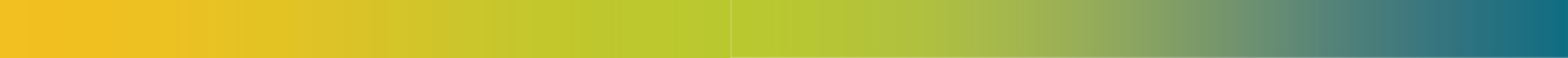 L4. How can we separate a mixture?
INVESTIGATE
By the end of this lesson children should:
Separate mixtures by filtering, sieving and evaporating.
Know that a mixture is a combination of two or more substances that aren’t chemically joined and can be separated back into their individual substances.
Know that reversible changes include heating, cooling, melting, dissolving and evaporating.
L3. How can we separate a mixture?
INVESTIGATE
By the end of this lesson children should:
Separate mixtures by filtering and sieving.
Know that a mixture is a combination of two or more substances that aren’t chemically joined and can be separated back into their individual substances.
Know that reversible changes include heating, cooling, melting, dissolving and evaporating.
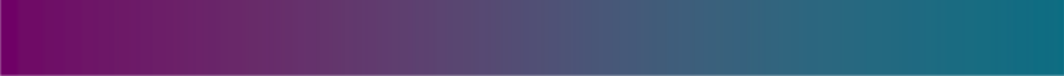 L5. What are reversible and irreversible changes?
By the end of this lesson children should:
Identify, demonstrate and compare reversible and irreversible changes.
Know that reversible changes include heating, cooling, melting, dissolving and evaporating.
Know that irreversible changes include burning, rusting, decaying and chemical reactions.
Begin to use the terms: heterogeneous and homogeneous.
L6. How do we know that a change is irreversible?
INVESTIGATE
By the end of this lesson children should:
Explain the precautions needed for working safely when heating, burning, cooling and mixing materials.
Identify, demonstrate and compare reversible and irreversible changes. 
Understand that very hot and very cold materials can burn skin.
Understand that irreversible changes are usually accompanied by one or more of these signs: a gas is produced; light is produced; a smell is produced or the smell changes; the colour changes; sound is produced, or the temperature changes.
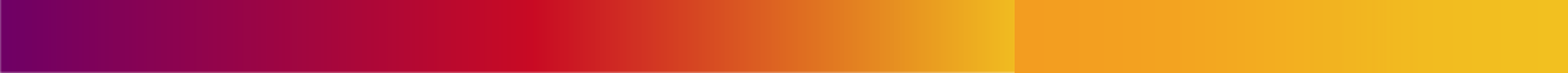 Life cycles
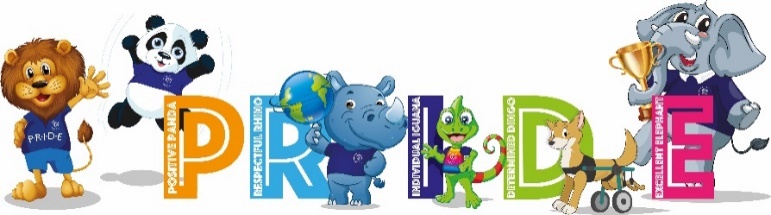 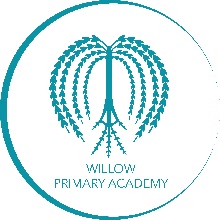 Year 5
Properties and changes of materials
Properties and Changes of materials
This project teaches children about the wider properties of materials and their uses. They learn about mixtures and how they can be separated using sieving, filtration and evaporation. They study reversible and irreversible changes, and use common indicators to identify irreversible changes.
Prior Learning
KS2
Prior Learning
KS1
Children have learnt about solids, liquids and gases and their characteristic properties.

 They have observed how materials change state as they are heated and cooled, and learnt key terminology associated with these processes.
Children have identified a range of everyday materials and how their properties make them suitable or unsuitable for a purpose. 

Children have begun to explore how materials can be changed.
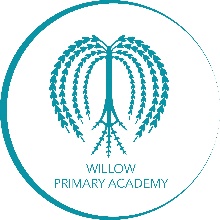 Year 5
Properties and changes of materials
Vocabulary
Children will be expected to know and use this key vocabulary in their work and when discussing their learning.
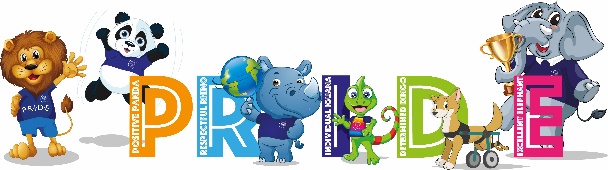 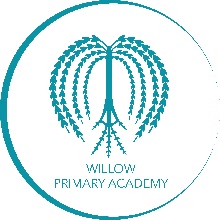 Spring 2-Year 5
L2. What is a life cycle?
By the end of this lesson children should:
Compare the life cycles of animals, including a mammal, an amphibian, an insect and a bird. 
Know that embryo, juvenile, adolescent and adult are stages of a mammal's life cycle.
Know that egg, larva (tadpole), adolescent and adult are stages of an amphibian's life cycle.
Know that egg, larva, pupa and adult are the stages of some insects including butterflies, beetles and bees.
Know that egg, baby, adolescent and adult are stages of a bird's life cycle.
Living Things – Life cycles
This project teaches children about animal life cycles. With a particular focus on mammals. It leads into learning about human life cycles, reproduction and ageing.
L1. What vocabulary do we use to explain life cycles? 
By the end of this lesson children should:
Know, use and understand scientific vocabulary to talk about life cycles.
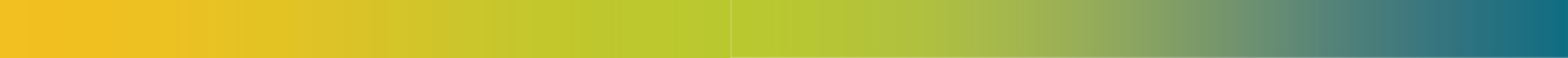 L4. Do all mammals have the same life cycle?
By the end of this lesson children should:
Compare life cycles of different mammals and notice similarities and differences. 
Know that all mammalian life cycles have the same processes of birth, growth, puberty and reproduction as well as the same stages.
Know the duration of each life cycle stage is different for different mammals.
L3. What is a mammal?
By the end of this lesson children should:
Compare the life cycles of animals, including a mammal, an amphibian, an insect and a bird. 
Know that a mammal is a vertebrate, which means it has a backbone.
Know that producing milk to feed their young, being warm blooded, giving birth to live young, having fur or hair and breathing air with lungs are the five key characteristics of mammals.
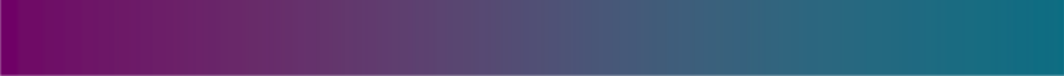 L5. Is there a relationship between the gestation period and the mass of a mammal?
INVESTIGATE
By the end of this lesson children should:
Gather and record data and results of increasing complexity, selecting from a range of methods (scientific diagrams, labels, classification keys, tables, graphs and models). 
Know that the gestation period is the time between conception and birth.
Recognise that, in general, mammals with a smaller mass have a shorter gestation period than mammals with a larger mass.
L6. Do plants reproduce in the same way?
By the end of this lesson children should:
Label and draw the parts of a flower involved in sexual reproduction in plants (stamen, filament, anther, pollen, carpel, stigma, style, ovary, ovule and sepal).
Know that flowering plants reproduce sexually. The flower is essential for sexual reproduction. Other plants reproduce asexually.
Human reproduction and ageing
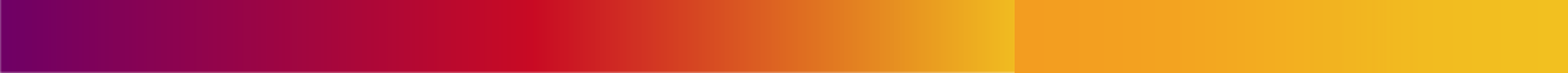 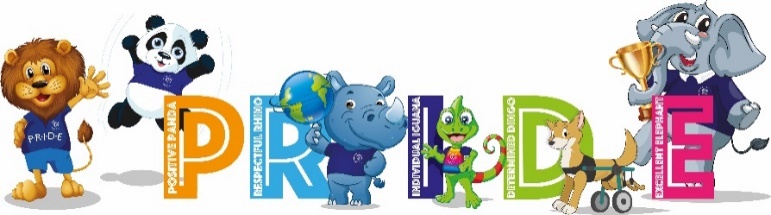 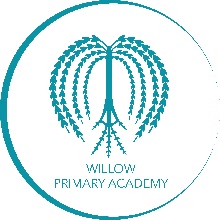 Year 5
Animal Life Cycles
Prior Learning
LKS2
Prior Learning
KS1
Next Steps  UKS2
Children will study the human life cycle, particularly looking at reproduction and ageing. 

Children will research unfamiliar animals and plants from a range of habitats. 
They will identify how animals and plants have adapted to suit their environment in different ways.
Living Things – Animal life cycles
This project teaches children about animal life cycles. With a particular focus on mammals. It leads into learning about human life cycles, reproduction and ageing.
Children have looked at animals' diets and constructed food chains to show the flow of energy.
Children have learnt about growth in animals by exploring the life cycles of some familiar animals. 

They have identified the basic needs of animals for survival, including food, water, air and shelter.
The have studied the animal and plant kingdoms and use and create classification keys to identify living things.
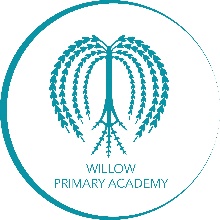 Year 5
Animal Life Cycles
Vocabulary
Children will be expected to know and use this key vocabulary in their work and when discussing their learning.
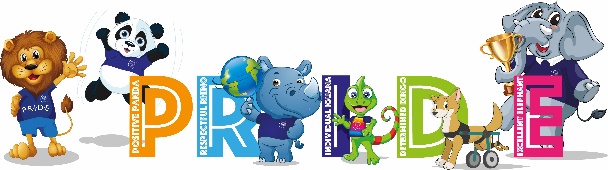 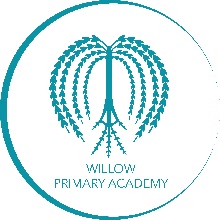 Summer 1-Year 5
Human Reproduction and Ageing
This project teaches children about the human life cycle. They explore human growth and development to old age, including the changes experienced during puberty and human reproduction.
L1. What is the human life cycle?
By the end of this lesson children should:
Describe the changes as humans develop from birth to old age.
Gather and record data and results of increasing complexity, selecting from a range of methods (scientific diagrams, labels, classification keys, tables, graphs and models). 
Know that humans are mammals and have a mammalian life cycle.
L2. What happens during a human gestation period?
By the end of this lesson children should:
Describe the changes as humans develop from birth to old age.
Know that the human gestation period is around 40 weeks. During this time, the organs, limbs and senses develop, and the foetus grows until it is ready to be born.
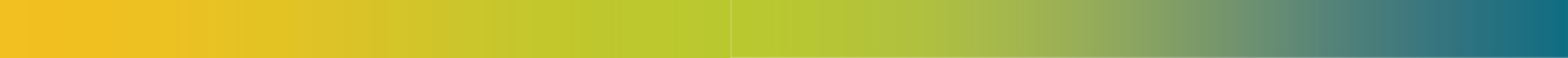 L4. How do humans in the adolescent stage change and develop?
By the end of this lesson children should:
Explain why personal hygiene is important during puberty.
Describe the changes as humans develop from birth to old age.
Know that puberty is the transition between childhood and adulthood.
Explain the changes that happen during puberty.
L3. How do humans in the juvenile stage change and develop?
INVESTIGATE
By the end of this lesson children should:
Plan and carry out a range of enquiries, including writing methods, identifying variables and making predictions based on prior knowledge and understanding.
Explain how humans in the juvenile stage change and develop over time.
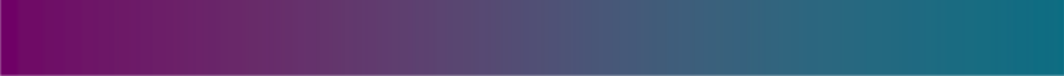 L5. How do humans reproduce?
By the end of this lesson children should:
Describe the process of human reproduction.
Describe the life process of reproduction in some plants and animals.
Know that humans reproduce sexually when a female egg is fertilised by a male sperm producing offspring that are different from the parents.
Know that sexual reproduction is the process of producing offspring and is essential for the continued survival of a species.
L6. How do humans change as they get older?
INVESTIGATE
By the end of this lesson children should:
Ask a wide range of relevant scientific questions that broaden their understanding of the world around them and identify how they can answer them. 
Present findings on how our bodies change as we get older. 
Know that the main changes are: physical fitness, eyesight, hearing, hair, skin, joints, brain and heart.
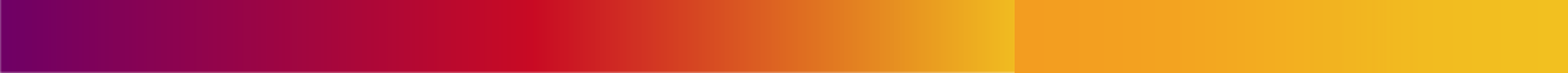 Year 6
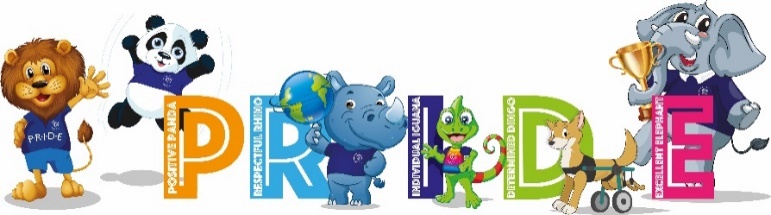 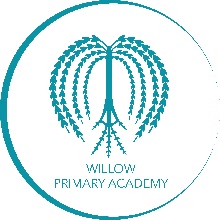 Year 5
Human reproduction and Ageing
Human Reproduction and Ageing
This project teaches children about the human life cycle. They explore human growth and development to old age, including the changes experienced during puberty and human reproduction.
Prior Learning LKS2
Prior Learning KS1
Next Steps  UKS2
Children will continue to look at what happens inside the human body and will study the circulatory system.
Children know about the importance of nutrition for humans and other animals.

 They have learnt about the role of a skeleton and muscles and identify animals with different types of skeleton
Prior Learning LKS2
Children have learnt about the human digestive system. They explored the main parts, starting with the mouth and teeth, identifying teeth types and their functions. 
They linked this learning to animals' diets and constructed food chains to show the flow of energy.
Children know that humans are a type of animal known as a mammal. 

They have named and counted body parts and identified similarities and differences. 

They have learnt about the senses, the body parts associated with each sense and their role in keeping us safe.
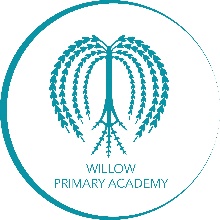 Year 5
Human Reproduction and Ageing
Vocabulary
Children will be expected to know and use this key vocabulary in their work and when discussing their learning.
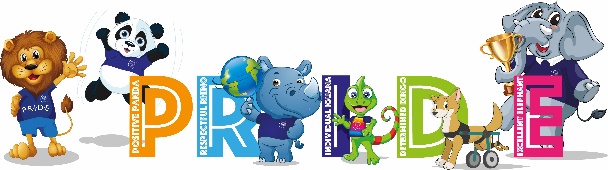 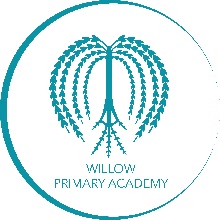 Autumn 1-Year 6
Electrical Circuits and components
This project teaches children about electrical circuits, their components and how they function. They recognise how the voltage of cells affects the output of a circuit and record circuits using standard symbols. It also teaches children about programmable devices, sensors and monitoring.
L1. What are electrical circuit components?
By the end of this lesson children should:
Know that circuit components include cells, buzzers, switches, wires, lamps and motors.
Know that a collection of components connected by wires in a loop is called a series circuit.
L2. How do we represent electrical components using symbols?
By the end of this lesson children should:
Know that electrical symbols represent electrical components such as a switch, wire, cell, buzzer or lamp.
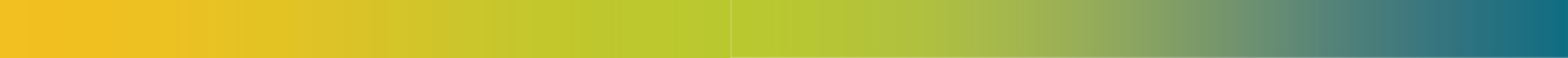 L4. What happens when components in series circuits are changed 
or added?
INVESTIGATE
By the end of this lesson children should:
Compare and give reasons for variations in how components in electrical circuits function (brightness of lamps; volume of buzzers and function of on or off switches).
Independently decide which observations to make, when and for how long and make systematic and careful observations, using them to make comparisons, identify changes, classify and make links between cause and effect.
Know that a circuit needs a power source with wires that connect to the positive and negative terminals. 
Know the affect an open and closed switch has on a circuit. 
Know that the electrical current is the flow of electric charge around a circuit.
L3. How do we draw simple circuits using symbols?
By the end of this lesson children should:
Create series circuits using a range of components and record diagrammatically using the recognised symbols for electrical components. 
Know that electrical symbols represent electrical components such as a switch, wire, cell, buzzer or lamp.
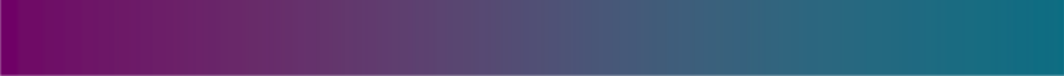 L5. What is voltage?
By the end of this lesson children should:
Know that electric current is measured using an ammeter.
Know that the force that pushes electric charge around a circuit, called the voltage, is measured using a voltmeter.
Know that voltage is measured in volts (V). 
Know that a multimeter measures both electric current and voltage.
L6. How does the voltage of a circuit affect the brightness of the lamp?
INVESTIGATE
By the end of this lesson children should:
Plan and carry out a range of enquiries, including writing methods, identifying and controlling variables, deciding on equipment and data to collect and making predictions based on prior knowledge and understanding.
Explain how the brightness of a lamp or volume of a buzzer is affected by the number and voltage of cells used in a circuit. 
Know that the bigger the voltage, the more electrons are pushed through the circuit and that the more voltage flowing through a lamp, buzzer or motor, the brighter the lamp, the louder the buzzer and the faster the motor.
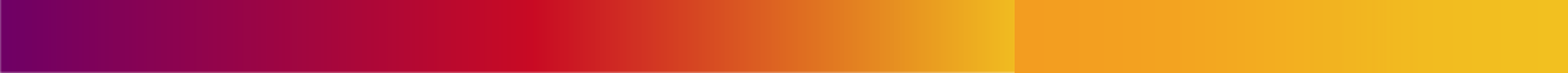 Light Theory
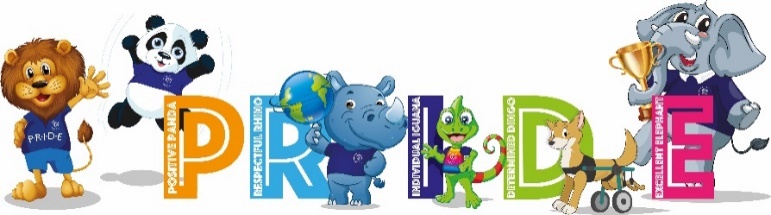 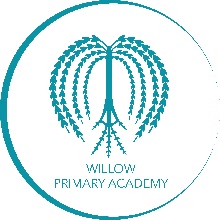 Year 6
Electrical circuits and components
Electrical Circuits and components
This project teaches children about electrical circuits, their components and how they function. They recognise how the voltage of cells affects the output of a circuit and record circuits using standard symbols. It also teaches children about programmable devices, sensors and monitoring.
Prior Learning
LKS2
Children know about electrical appliances and safety. 
They have constructed simple series circuits and named their parts and functions, including switches, wires and cells. 

They have investigated electrical conductors and insulators and identified common features of conductors.
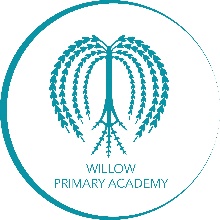 Year 6
Electrical circuits and components
Vocabulary
Children will be expected to know and use this key vocabulary in their work and when discussing their learning.
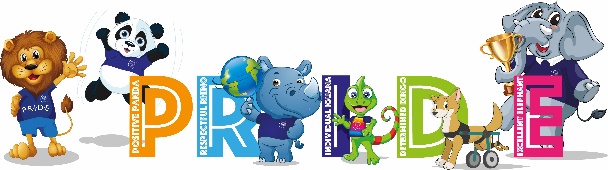 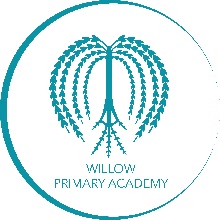 Autumn 2-Year 6
L2. How do we see?
By the end of this lesson children should:
Choose an appropriate approach to recording accurate results, including scientific diagrams, labels, timelines, classification keys, tables, models and graphs (bar, line and scatter), linking to mathematical knowledge.
Explain that, due to how light travels, we can see things because they give out or reflect light into the eye.
Light Theory
This project teaches children about the way that light behaves, travelling in straight lines from a source or reflector, into the eye. They explore how we see light and colours, and phenomena associated with light, including shadows, reflections and refraction.
L1. How does light travel?
By the end of this lesson children should:
Identify that light travels in straight lines.
The light waves travels in a straight line from the light source to an object. Reflected light bounces off in a straight line at an angle equal to the angle of impact.
Light waves in diagrams are drawn as straight lines with arrowheads that show the direction of travel.
Light waves travel faster than sound waves.
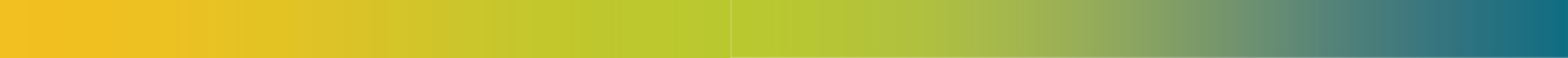 L3. What shape are shadows?
INVESTGATE
By the end of this lesson children should:
Plan and carry out a range of enquiries, including writing methods, identifying and controlling variables, deciding on equipment and data to collect and making predictions based on prior knowledge and understanding.
Explain, using words, diagrams or a model, why shadows have the same shape as the objects that cast them and how shadows can be changed.
When a light source is close to an object, the shadow is large because the object is blocking more of the light coming from the source.
As a light source moves further away from an object, the shadow gets smaller because the object blocks less light coming from the source.
L4. What happens when light is reflected?
INVESTIGATE
By the end of this lesson children should:
Describe, using diagrams, how light behaves when reflected off a mirror. 
Recognise that plane mirror reflections are the same size, and the right way up but they are reversed.
Measure the angle at which light is reflected.
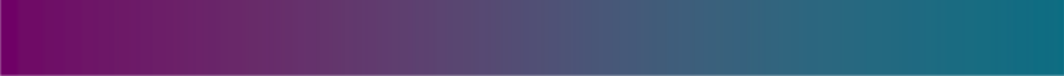 L5. What is refraction?
INVESTIGATE
By the end of this lesson children should:
Ask and answer deeper and broader scientific questions about the local and wider world that build on and extend their own and others' experiences and knowledge.
Describe, using scientific language, phenomena associated with refraction of light.
Know that refraction is the bending of light as it passes from one transparent material to another.
L6. How does light enable us to see colours?
INVESTIGATE
By the end of this lesson children should:
Investigate how light enables us to see colours.
Know that refracted light creates a visible spectrum when white light shines through a prism or raindrops.
Report on and validate their findings, answer questions and justify their conclusions.
Pose further questions and make predictions for what they might observe.
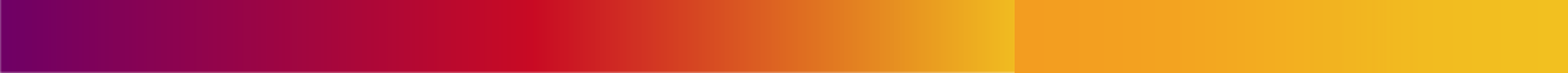 Living things and their habitats
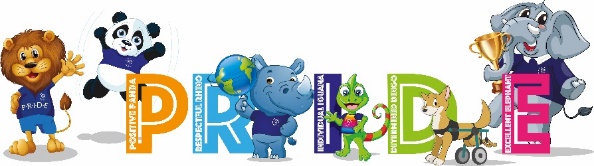 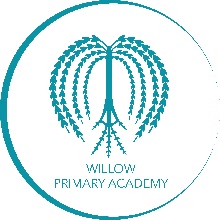 Year 6
Light Theory
Prior Learning
LKS2
Light Theory
This project teaches children about the way that light behaves, travelling in straight lines from a source or reflector, into the eye. They explore how we see light and colours, and phenomena associated with light, including shadows, reflections and refraction.
Prior Learning  EYFS
Children have learnt about light and dark. 

They have investigated the phenomena of reflections and shadows, looking for patterns in collected data.
Children in EYFS have explored different weather and will have noticed their own shadow.
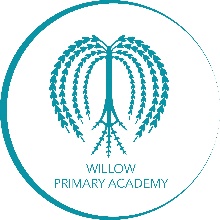 Year 6
Light Theory
Vocabulary
Children will be expected to know and use this key vocabulary in their work and when discussing their learning.
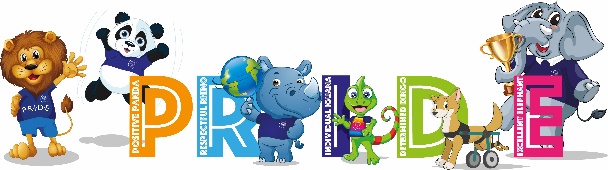 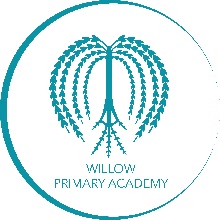 Spring 1-Year 6
Living things and their habitats
This project teaches children about the classification of living things, including micro-organisms. They will sort animals into groups based on their similarities and differences. They will look at the standard system of classification first developed by Carl Linnaeus. They will learn about micro-organisms.
L1. What are the five kingdoms?
By the end of this lesson children should know that:
There are five kingdoms: animals, plants, fungi, protists and monerans.
Members of each kingdom have features in common.
Microorganisms are microscopic living things found in the fungus, protista and monera kingdoms.
Microorganisms and can be helpful or harmful to other living things.
Viruses are not included in the kingdoms as they are not living and need a host to survive and reproduce.
L2. Who is Carl Linnaeus and why is he significant?
By the end of this lesson children should:
Describe who Carl Linnaeus was.
Explain how living things are classified using the Linnaean system.
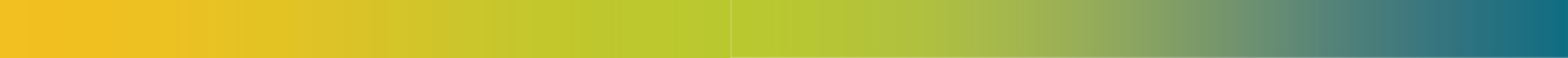 L3. How can we classify animals?
By the end of this lesson children should:
Classify animals into groups according to common observable characteristics and based on similarities and differences.
Research unfamiliar animals from a range of habitats, deciding upon and explaining where they belong in the classification system.
Give reasons for classifying animals.
L4. How can we classify plants?
By the end of this lesson children should:
Classify plants into groups according to common observable characteristics and based on similarities and differences.
Research unfamiliar plants from a range of habitats, deciding upon and explaining where they belong in the classification system.
Give reasons for classifying plants.
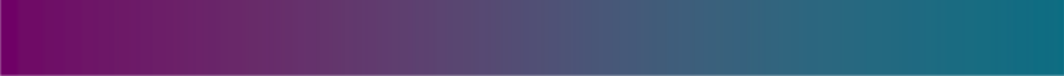 L5. What are microorganisms?
By the end of this lesson children should:
Identify types of microorganism. 
Describe helpful and harmful microorganisms. 
Classify microorganisms based on their characteristics.
L6. What makes mould grow?
INVESTIGATE
By the end of this lesson children should:
Plan and carry out a range of enquiries, including writing methods, identifying and controlling variables, deciding on equipment and data to collect and making predictions based on prior knowledge and understanding.
Record results using diagrams, tables and graphs. 
Report and present findings from enquiries and draw conclusions referring to causal relationships and explanations.
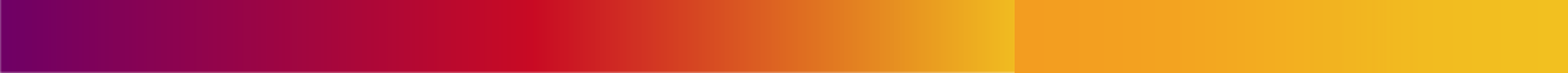 Evolution and Inheritance
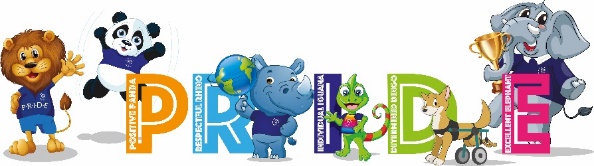 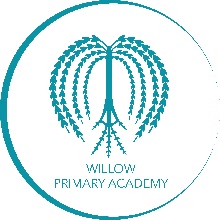 Year 6
Living things and their habitats
Living things and their habitats
This project teaches children about the classification of living things, including micro-organisms. They will sort animals into groups based on their similarities and differences. They will look at the standard system of classification first developed by Carl Linnaeus. They will learn about micro-organisms.
Prior Learning
LKS2
Prior Learning
KS1
Next Steps  UKS2
Children will identify how animals and plants are adapted to suit their environment and that adaptation may lead to evolution.

They will also describe some significant changes over time using evidence such as fossils to support this.
Children have learnt about different types of  animals, including fish, amphibians, reptiles, birds, mammals and invertebrates. 

They can identify and describe their common structures, diets, and how animals should be cared for.
Children have learnt about grouping living things, known as classification.

They have studied the animal and plant kingdoms and used and created classification keys to identify living things.
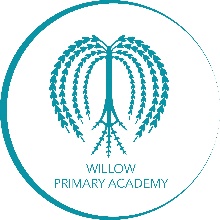 Year 6
Living things and their habitats
Vocabulary
Children will be expected to know and use this key vocabulary in their work and when discussing their learning.
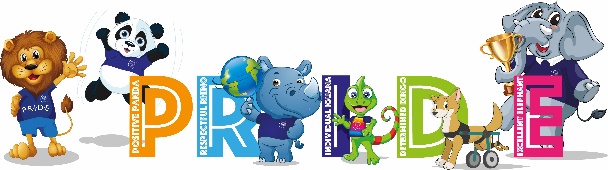 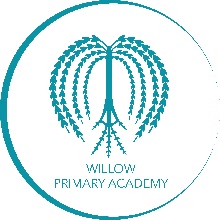 Spring 2-Year 6
L1. What do we mean by inheritance?
By the end of this lesson children should:
Identify that living things produce offspring of the same kind, although the offspring are not identical to either parent.
Know that inheritance is when living things pass on characteristics following sexual reproduction, such as height, skin colour and eye colour.
Know that variation is the natural differences in characteristics between individuals of the same species.
Know that continuous variation contains a range of values, such as the height or mass of different individuals of the same species.
Know that discontinuous variation has a certain number of outcomes, such as eye colour and blood groups.
Evolution and Inheritance
This project teaches children how living things on Earth have changed over time and how fossils provide evidence for this. They learn how characteristics are passed from parents to their offspring and how variation in offspring can affect their survival, with changes (adaptations) possibly leading to the evolution of a species.
L2. What can we learn from a fossil?
By the end of this lesson children should:
Explain that living things have changed over time, using specific examples and evidence.
Describe some significant changes that have happened on Earth and the evidence, such as fossils, that support this.
Know that the fossil record and the DNA of living and extinct things provide evidence of evolution.
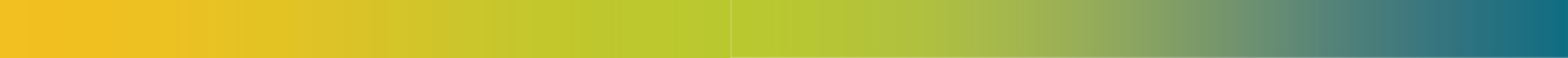 L3. What is the theory of evolution?
By the end of this lesson children should:
Explain that living things have changed over time, using specific examples and evidence. 
Know that the theory of evolution was developed in the 19th century by the naturalists Charles Darwin and Alfred Russel Wallace.
Know that the theory states that: all life on Earth has evolved from simple life forms to more complex ones over time; all life on Earth has common ancestors and is therefore related, and; living things with characteristics most suited to their environment are more likely to survive and reproduce.
L4. How have animals adapted to suit their environment?
By the end of this lesson children should know that:
Identify how animals are adapted to suit their environment, such as giraffes having long necks for feeding, and that adaptations may lead to evolution. 
Know that an adaptation is a physical or behavioural trait that allows a living thing to survive and fill an ecological niche.
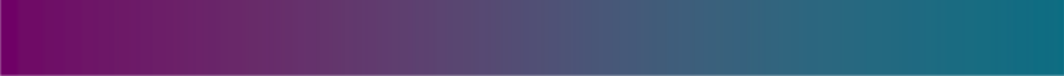 L5. How have plants adapted to suit their environment?
By the end of this lesson children should know that:
Identify how plants are adapted to suit their environment, such as cacti storing water for survival, and that adaptations may lead to evolution. 
Know that an adaptation is a physical or behavioural trait that allows a living thing to survive and fill an ecological niche.
L6. What do we mean by ‘survival of the fittest?
By the end of this lesson children should:
Identify how animals and plants are adapted to suit their environment, such as giraffes having long necks for feeding, and that adaptations may lead to evolution. 
Know that an adaptation is a physical or behavioural trait that allows a living thing to survive and fill an ecological niche.
Know that natural selection is also known as 'survival of the fittest' because favourable traits help an organism survive and pass on their genes through reproduction.
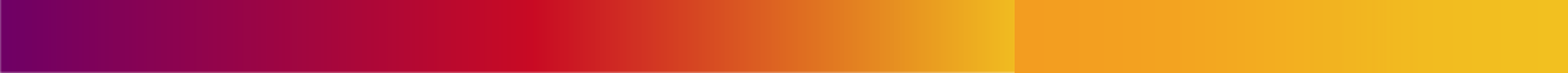 Circulatory system
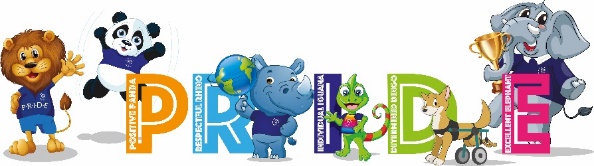 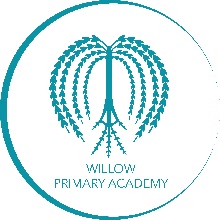 Year 6
Evolution and Inheritance
Evolution and Inheritance
This project teaches children how living things on Earth have changed over time and how fossils provide evidence for this. They learn how characteristics are passed from parents to their offspring and how variation in offspring can affect their survival, with changes (adaptations) possibly leading to the evolution of a species.
Prior Learning
LKS2
Prior Learning
KS1
Prior Learning
UKS2
Children have learnt about the classification of living things, including micro-organisms. 
They have sorted animals into groups based on their similarities and differences. 
They have looked at the standard system of classification first developed by Carl Linnaeus.
Children have learnt about different types of  animals, including fish, amphibians, reptiles, birds, mammals and invertebrates. 

They can identify and describe their common structures, diets, and how animals should be cared for.
Children have learnt about grouping living things, known as classification.

They have studied the animal and plant kingdoms and used and created classification keys to identify living things.
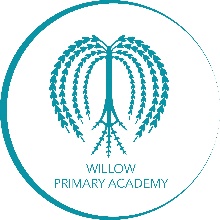 Year 6
Evolution and Inheritance
Vocabulary
Children will be expected to know and use this key vocabulary in their work and when discussing their learning.
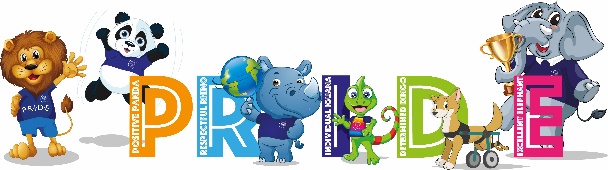 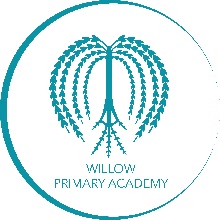 Summer-Year 6
Circulatory System
This project teaches children about the transport role of the human circulatory system, its main parts and primary functions. They learn about healthy lifestyle choices and the effects of harmful substances on the body.
L1. How does our body support the seven life processes?
By the end of this lesson children should:
Know that the human body has different systems that support the seven life processes.
Know that the systems are: circulatory, skeletal, endocrine, nervous, digestive, excretory, muscular, reproductive and respiratory. 
Identify the main function of each of the systems.
L2. What is the role of the circulatory system?
By the end of this lesson children should:
Name and describe the purpose of the circulatory system and the functions of the heart, blood vessels and blood. 
Know that the heart, blood and blood vessels make up the circulatory system.
Know that the circulatory system moves blood around the body.
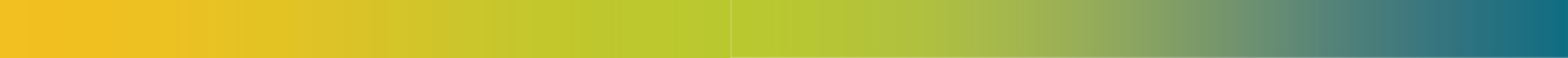 L4. What is the function of blood?
By the end of this lesson children should know that:
Name and describe the purpose of the circulatory system and the functions of the heart, blood vessels and blood. 
Know that blood is a substance that carries oxygen, other nutrients and hormones around the body. It also carries carbon dioxide and other waste products so they can be excreted.
Know that blood is made up of plasma, platelets, red blood cells and white blood cells.
Know that plasma carries red blood cells, white blood cells and platelets around the body.
Know red blood cells carry oxygen and carbon dioxide around the body and white blood cells fight infection and other diseases.
Know that platelets are small cell fragments that clump together to stop bleeding from a cut in a blood vessel.
L3. What is the structure and function of the heart?
By the end of this lesson children should:
Name and describe the purpose of the circulatory system and the functions of the heart, blood vessels and blood. 
Know that the heart is a muscular organ that pumps blood around the body through the blood vessels.
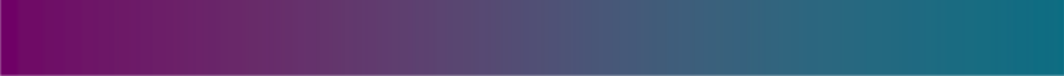 L5. What is the function of blood vessels?
By the end of this lesson children should know that:
Know that blood vessels are tubes inside the body and that the 3 types are arteries, capillaries and veins.
Know that arteries carry blood from the heart to the rest of the body.
Know that capillaries connect arteries to veins. They allow oxygen and other nutrients to pass from the blood to the tissues, and carbon dioxide and other waste materials to pass from the tissues to the blood.
Know that veins carry blood from around the body back to the heart.
L6. How much does our heart rate change when we exercise?
By the end of this lesson children should:
INVESTIGATE
Take accurate, precise and repeated measurements in standard units, using a range of chosen equipment.
Independently decide which observations to make, when and for how long and make systematic and careful observations, using them to make comparisons, identify changes, classify and make links between cause and effect.
Know the resting heart rate is the number of times a heart beats per minute when a person is at rest.
Understand that heart rate increases during exercise because the body requires more oxygen to meet its needs.
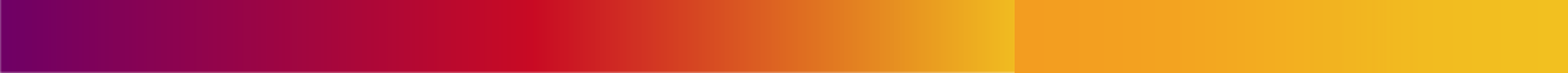 Cont…
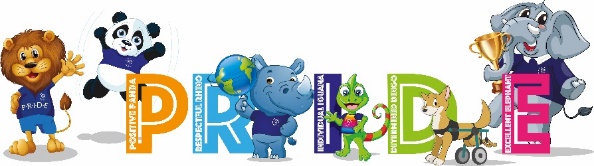 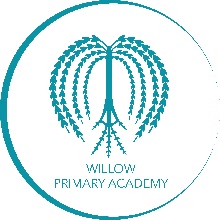 Summer-Year 6
Circulatory System
This project teaches children about the transport role of the human circulatory system, its main parts and primary functions. They learn about healthy lifestyle choices and the effects of harmful substances on the body.
L7. Why is a healthy diet so important?
By the end of this lesson children should:
Explain the impact of positive and negative lifestyle choices on the body.
Know that The Eatwell guide presents the foods and drinks that contribute to a healthy balanced diet.
Know that the five food groups are: fruit and vegetables, carbohydrates, dairy and alternatives, proteins and oils and spreads.
Know that some foods, especially highly processed ones, are high in sugar, salt and fat are not necessary for a healthy, balanced diet.
Eating more than the recommended daily amounts of saturated fat, sugar and salt can have a harmful effect on the circulatory system, such as causing high blood pressure and an increased risk of heart disease.
Nutrition labels on pre-packaged food help us to know what is in the food we eat.
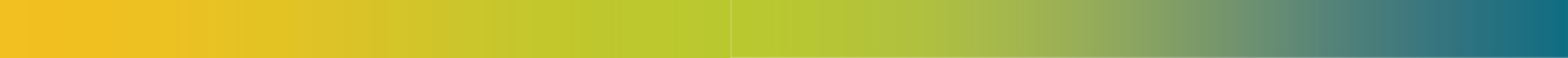 L8. What effect do smoking, alcohol and drugs have on the body?
By the end of this lesson children should:
Explain the impact of positive and negative lifestyle choices on the body. 
Know that smoking, drugs and alcohol can have a negative impact on the circulatory system.
Know that smoking can result in cancer and heart disease, alcohol can cause high blood pressure and increased stroke risk and drugs can cause collapsed veins and cardiac arrest.
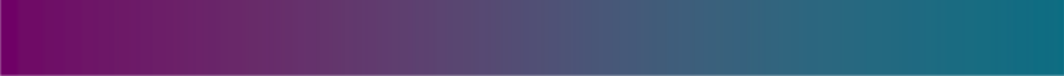 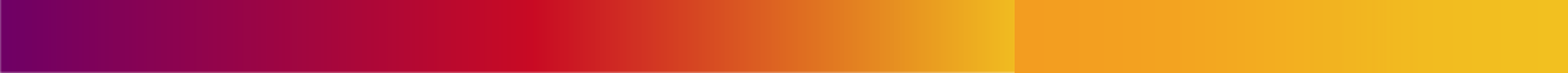 KS3
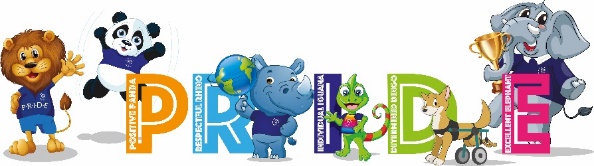 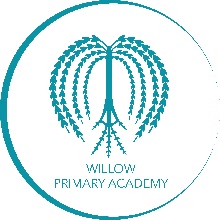 Year 6
Circulatory system
Prior Learning LKS2
Prior Learning LKS2
Children have learnt about the human digestive system. They explored the main parts, starting with the mouth and teeth, identifying teeth types and their functions. 
They linked this learning to animals' diets and constructed food chains to show the flow of energy.
Prior learning 
UKS2

Children have learnt about the human life cycle. 

They explored human growth and development to old age, including the changes experienced during puberty and human reproduction.
Circulatory System
This project teaches children about the transport role of the human circulatory system, its main parts and primary functions. They learn about healthy lifestyle choices and the effects of harmful substances on the body.
Children know about the importance of nutrition for humans and other animals.

 They have learnt about the role of a skeleton and muscles and identify animals with different types of skeleton
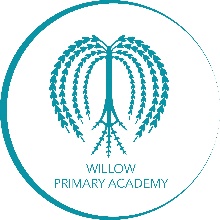 Year 6
Circulatory System
Vocabulary
Children will be expected to know and use this key vocabulary in their work and when discussing their learning.
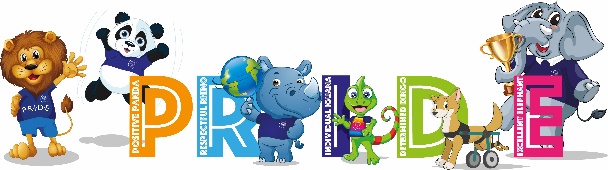